МИНИСТЕРСТВО ОБРАЗОВАНИЯ РЕСПУБЛИКИ МОРДОВИЯ
ПОРТФОЛИО
КУВШИНОВОЙ ОЛЬГИ ВЛАДИМИРОВНЫ
тренера – преподавателя по легкой атлетикемуниципального учреждения дополнительного образования
«Специализированная детско – юношеская спортивная школа № 4»
Образование:  Высшее
Мордовский педагогический государственный университет им. М.Е. Евсевьева факультет «Физическая культура» 
дата выдачи  23.01.2012 года. 

Стаж педагогической работы: по специальности 12 лет. Общий стаж работы: 12 лет

Наличие квалификационной категории: Первая
Дата последней аттестации: 21.05.2020 г.
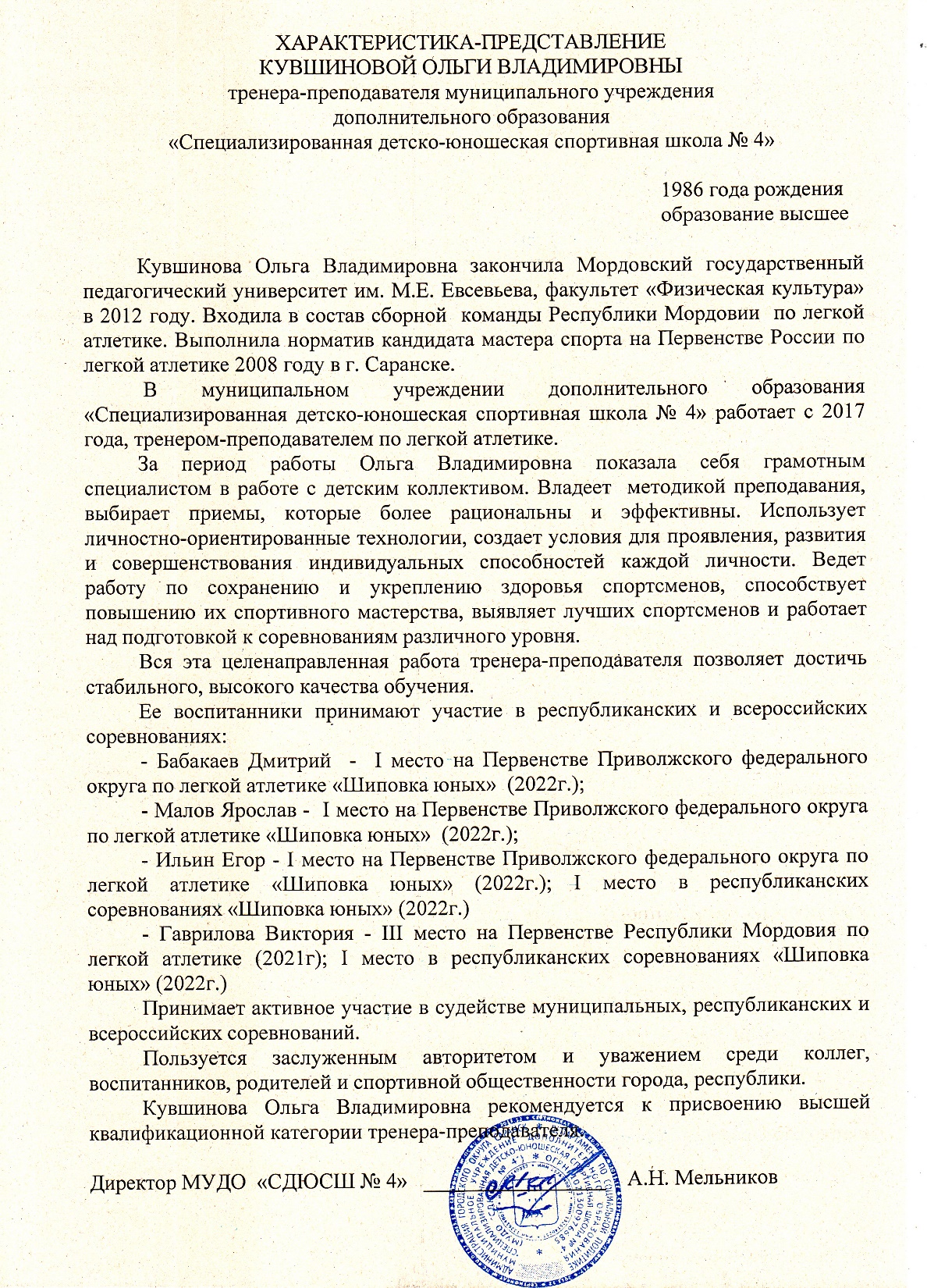 СОХРАННОСТЬ КОНТИНГЕНТА ВОСПИТАННИКОВ НА ЭТАПАХ СПОРТИВНОЙ ПОДГОТОВКИ
РЕЗУЛЬТАТЫ АНАЛИЗА ТЕКУЩЕЙ ДОКУМЕНТАЦИИ
Согласно нормативных документов, имеется следующая учебная документация:

Журнал учета работы учебных групп
Личные дела на  обучающихся (заявление, личные карточки)
Протоколы контрольных переводных нормативов
Календарный план спортивно-массовых мероприятий
Протоколы, положения соревнований
Учебные планы и рабочий план конспект
План воспитательной  и культурно-массовой работы с обучающимися
Перспективный план
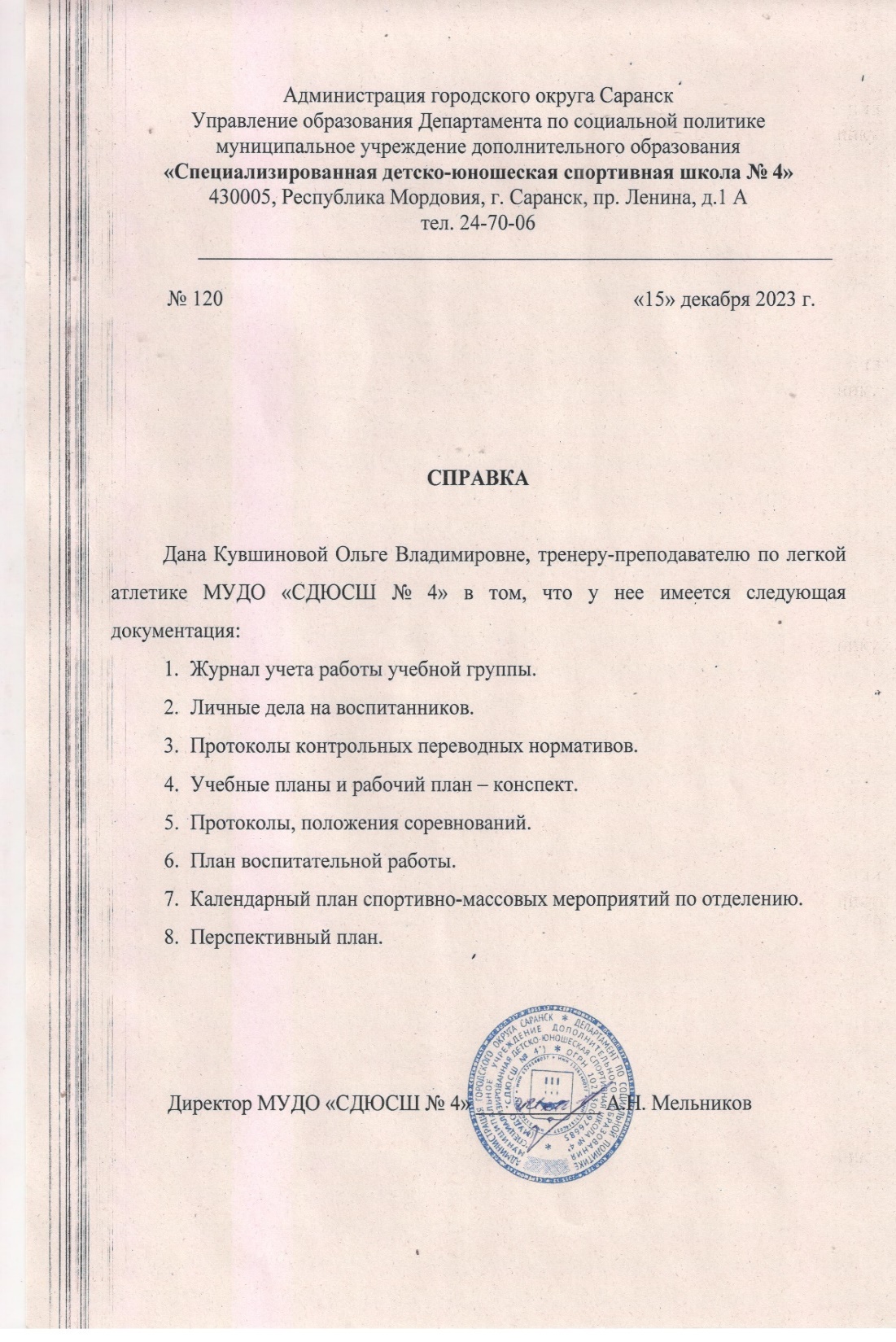 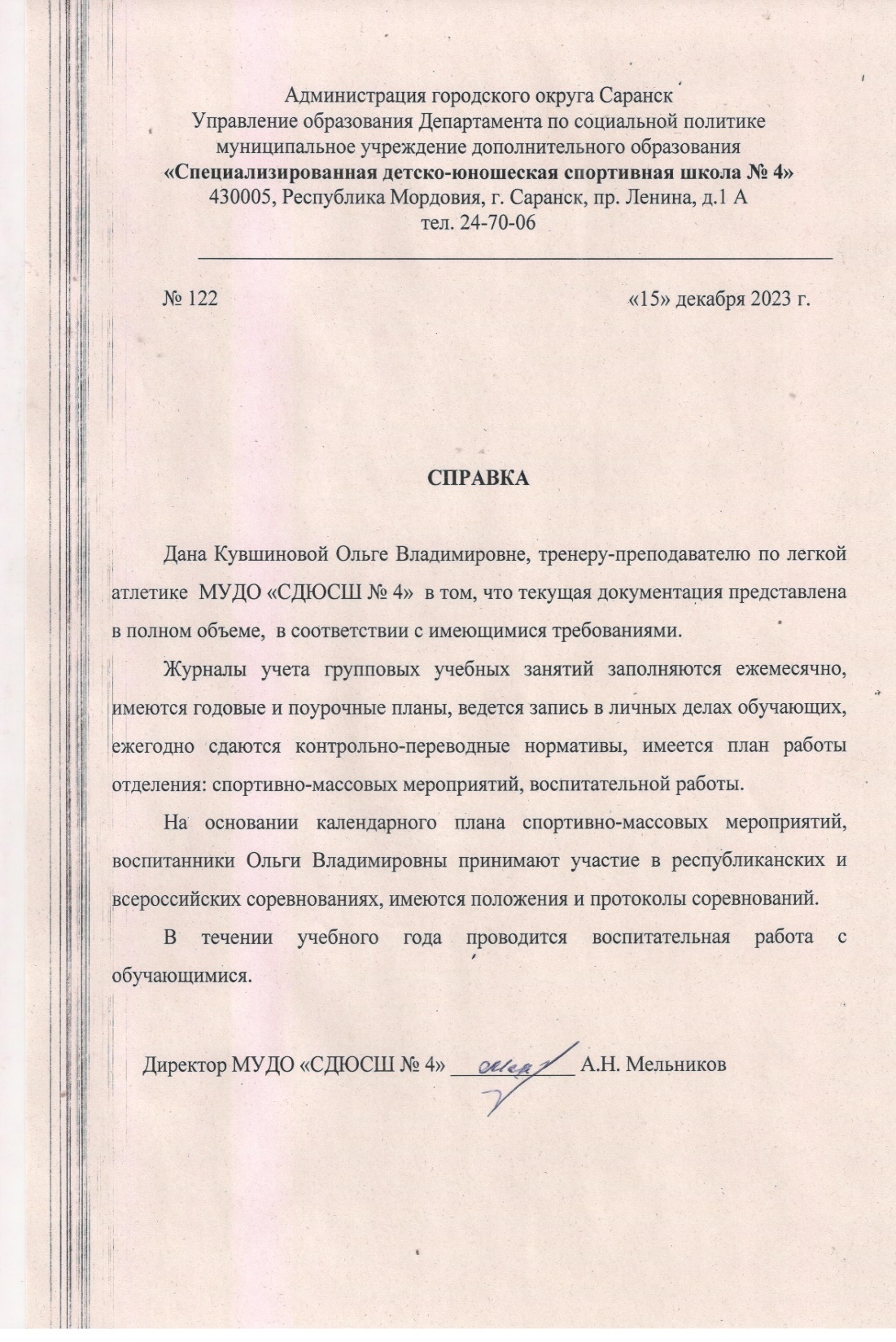 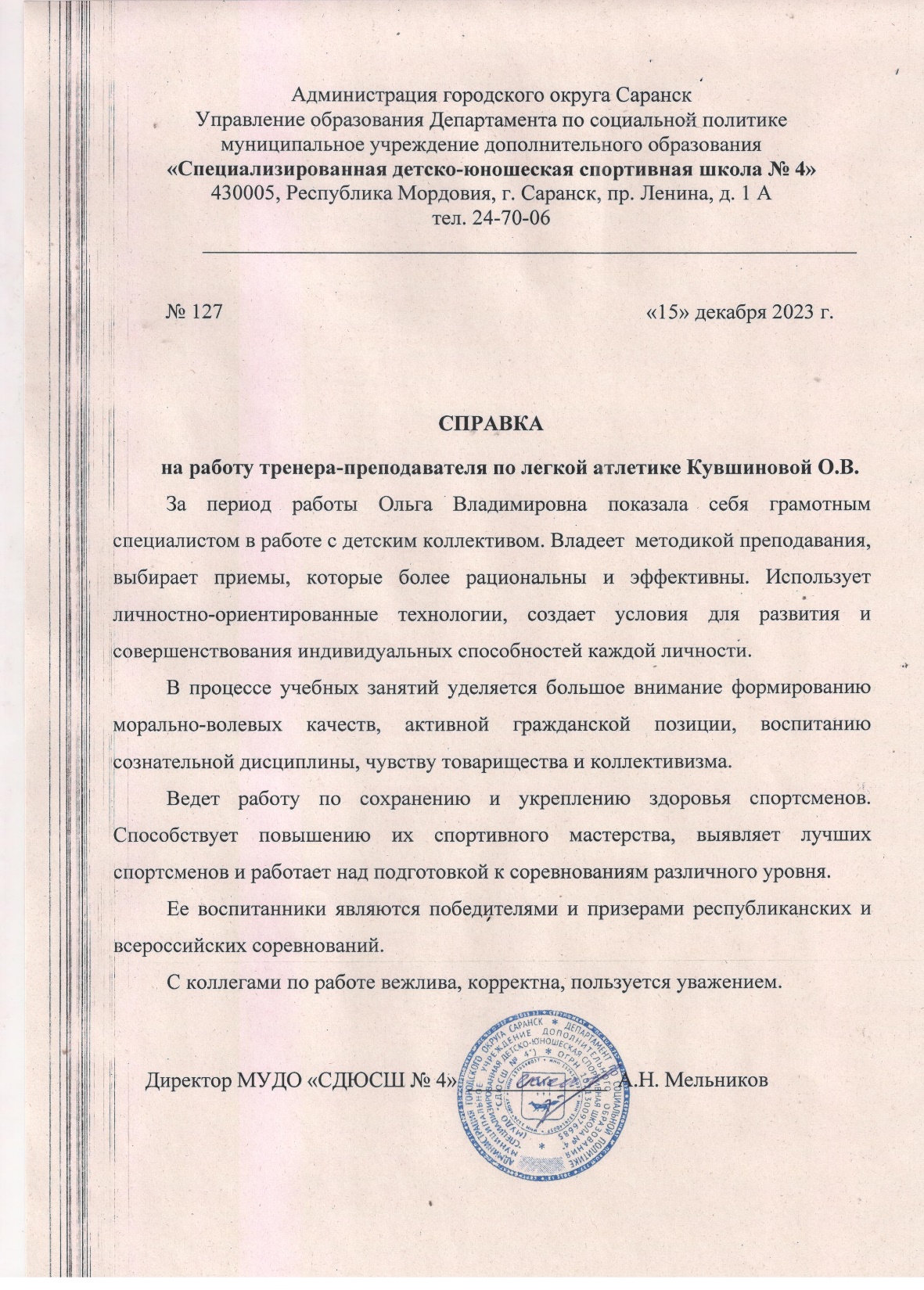 ВЫПОЛНЕНИЕ ВОСПИТАННИКАМИ ТРЕБОВАНИЙ ДЛЯ ПРИСВОЕНИЯ СПОРТИВНЫХ ЗВАНИЙ И РАЗРЯДОВ
Спортсмены выполнили: 

     I  разряд:   1 человек
    II разряд:   6 человек
   III разряд:  16 человек
    I юношеский разряд: 40 человек
   II юношеский разряд: 26 человек
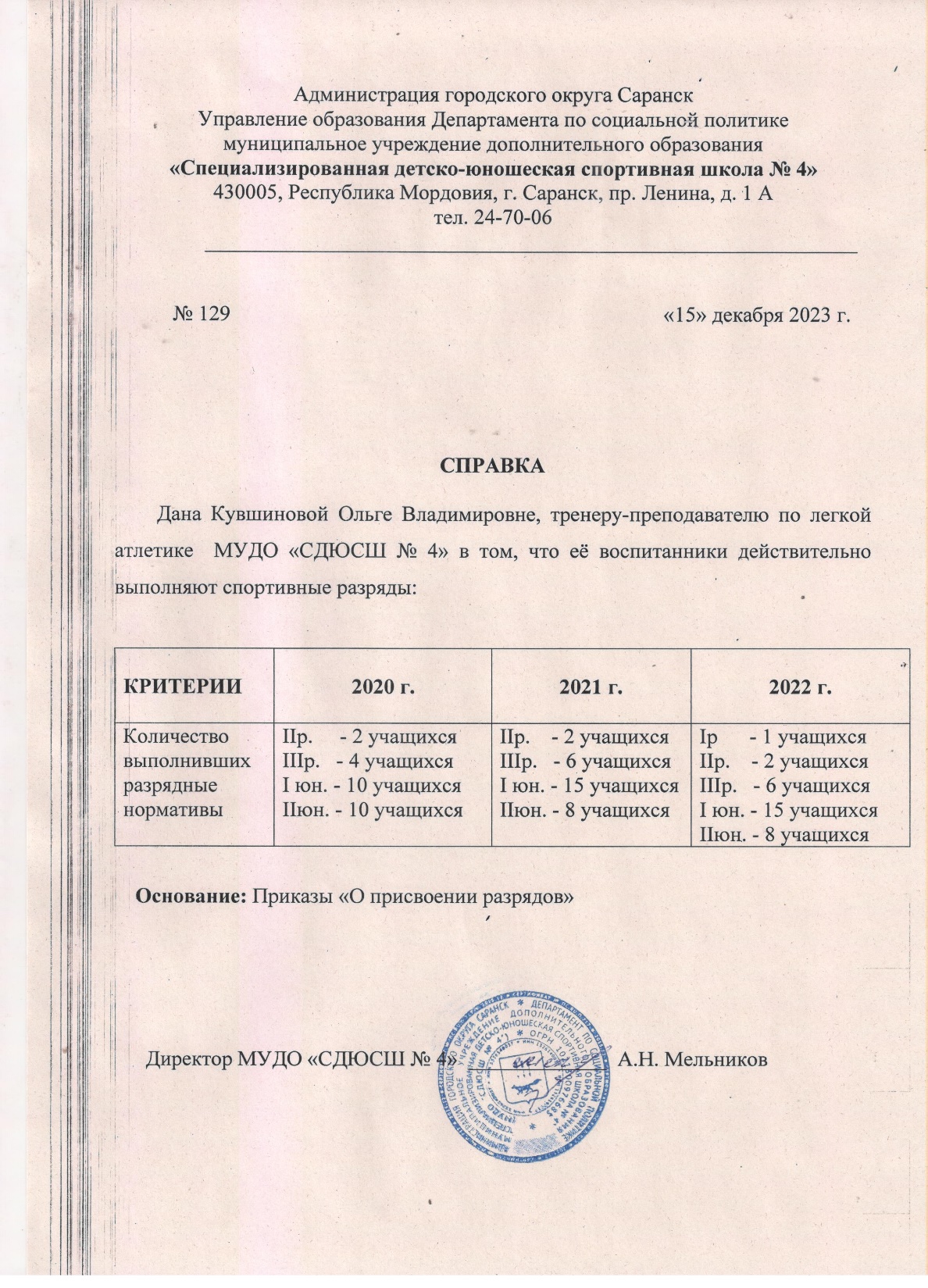 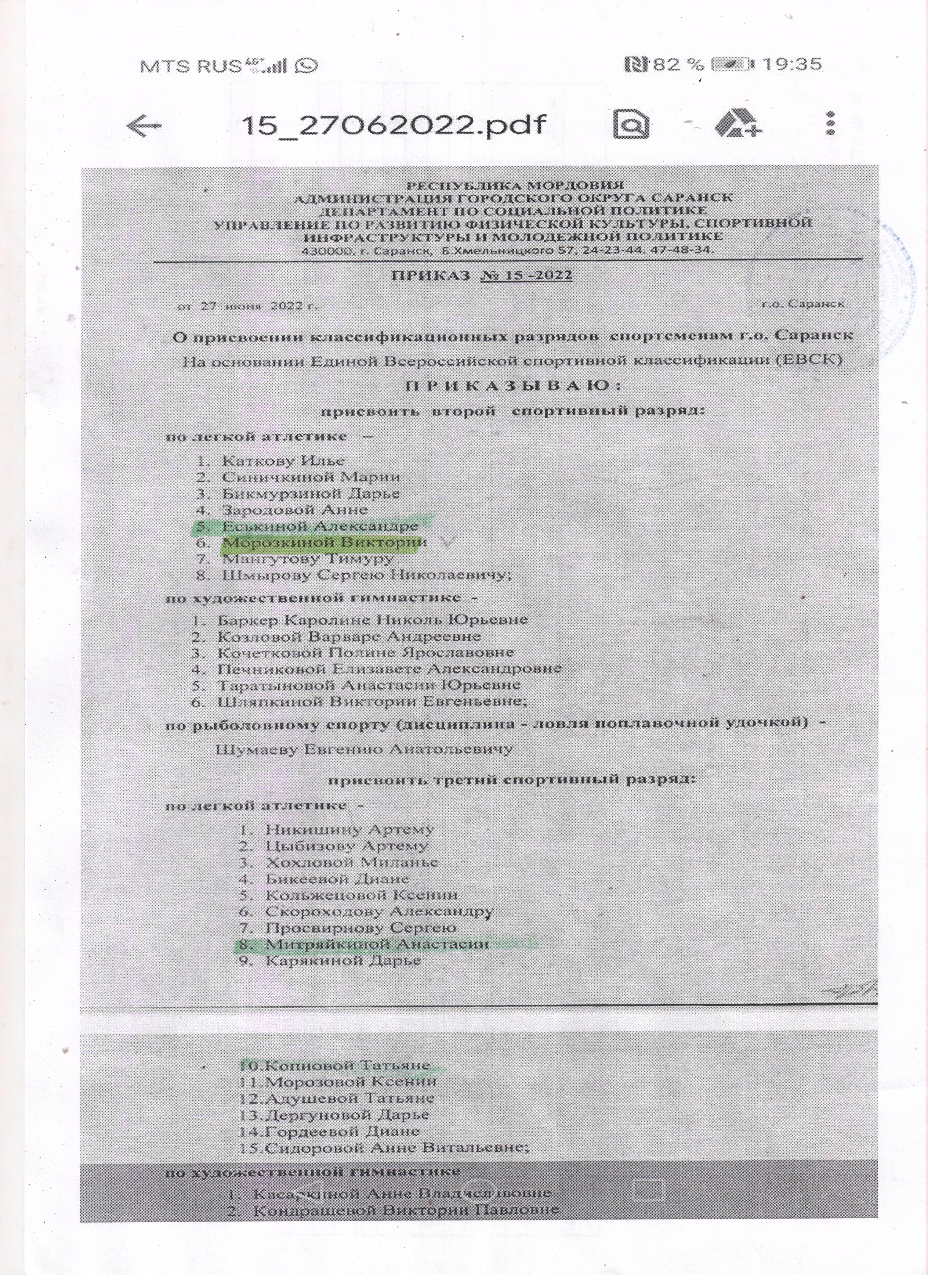 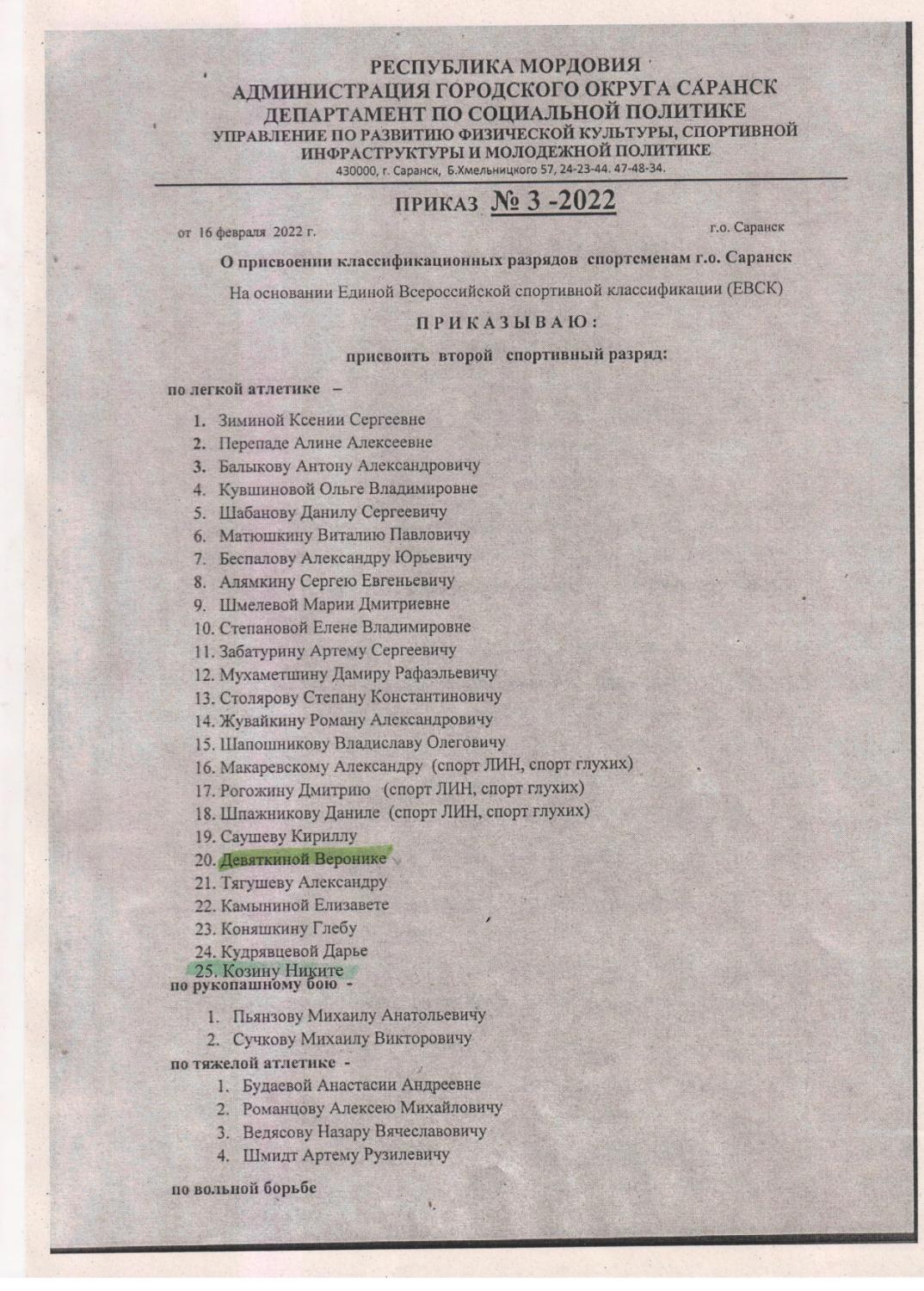 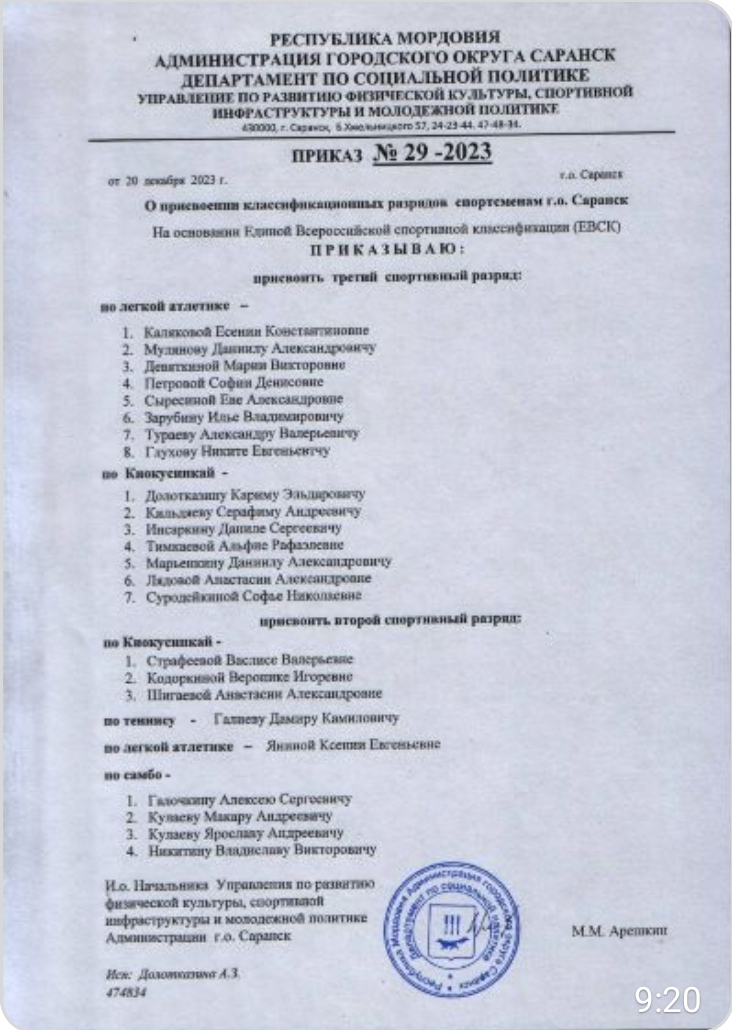 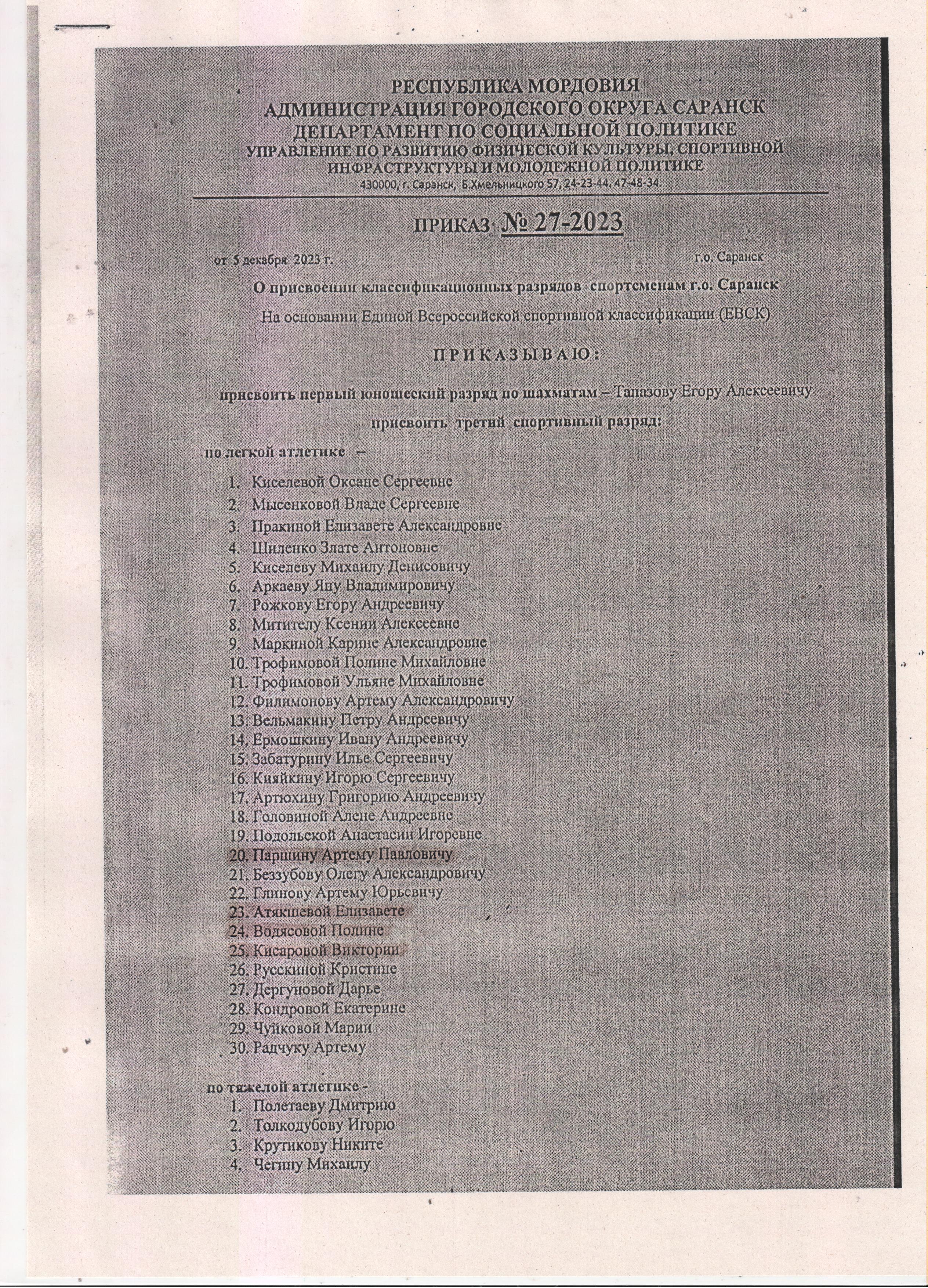 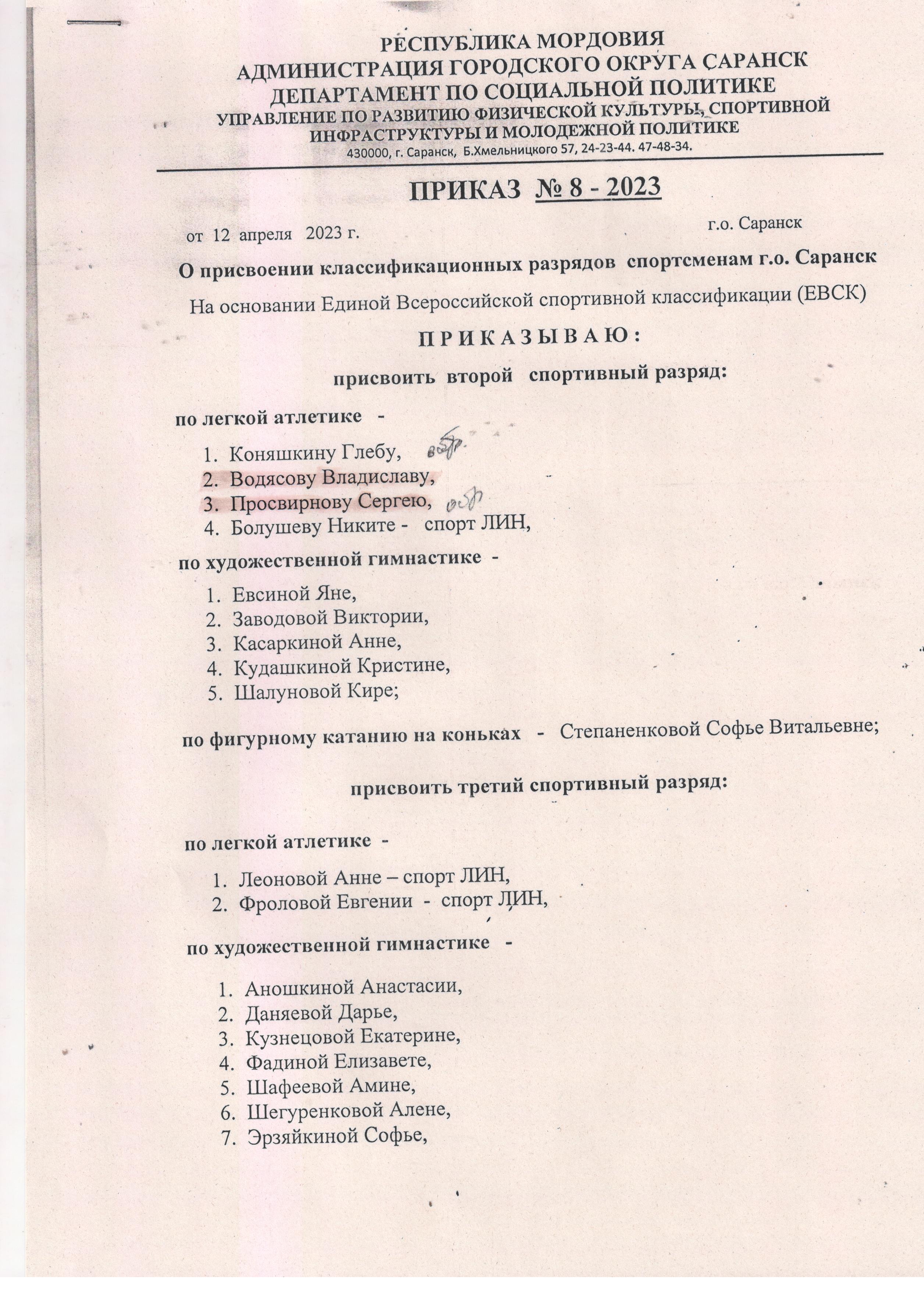 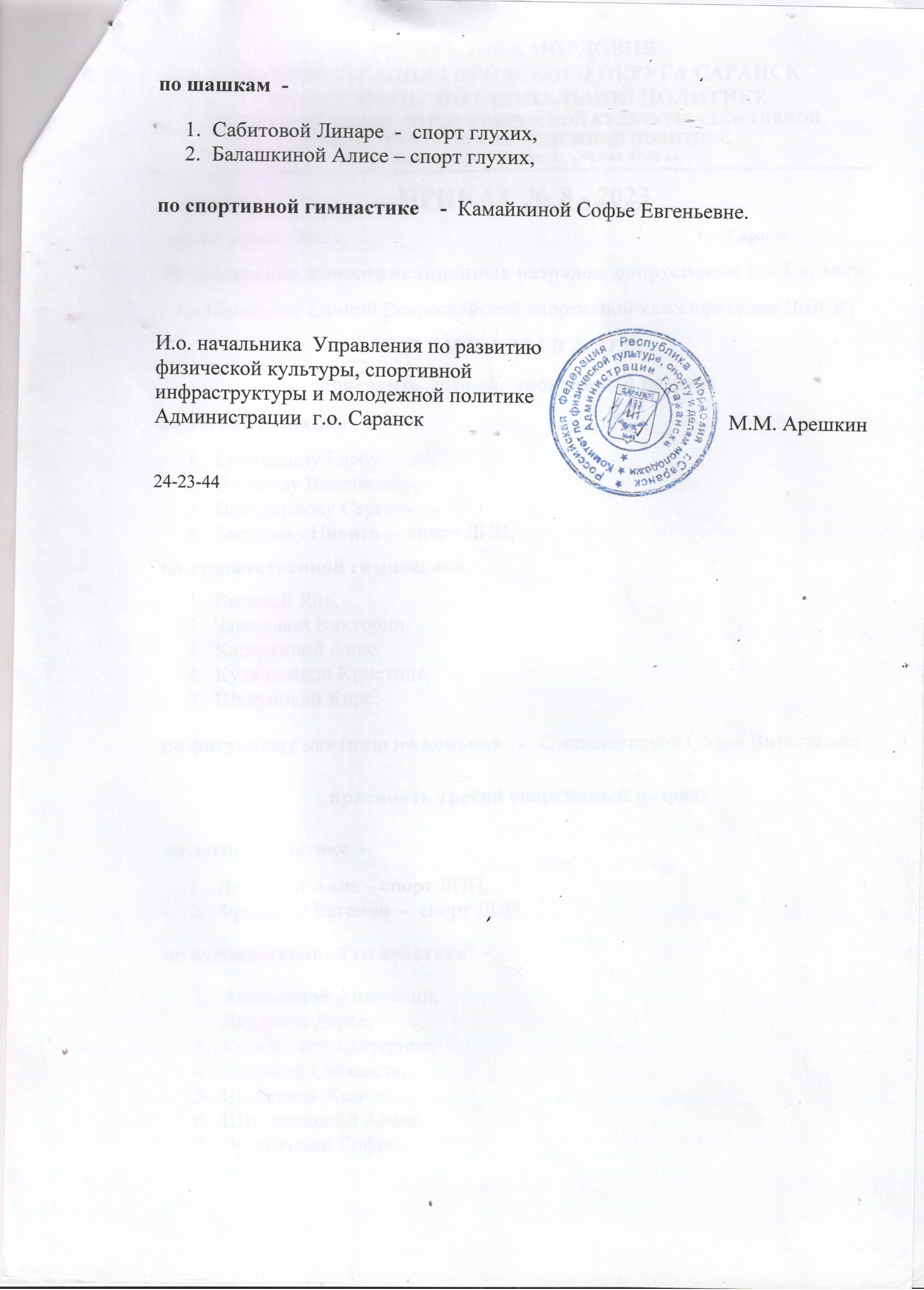 ПРОВЕДЕНИЕ ОТКРЫТЫХ МАСТЕР-КЛАССОВ, МЕРОПРИЯТИЙ
На уровне образовательной организации
           Провела мастер-класс для тренеров-преподавателей  по легкой   атлетике ДЮСШ по теме:  «Совершенствование техники  бега с использованием специальных средств», 11.11.2023 г. в легкоатлетическом манеже ГАУДО РМ «СШОР по легкой атлетике» г. о. Саранск
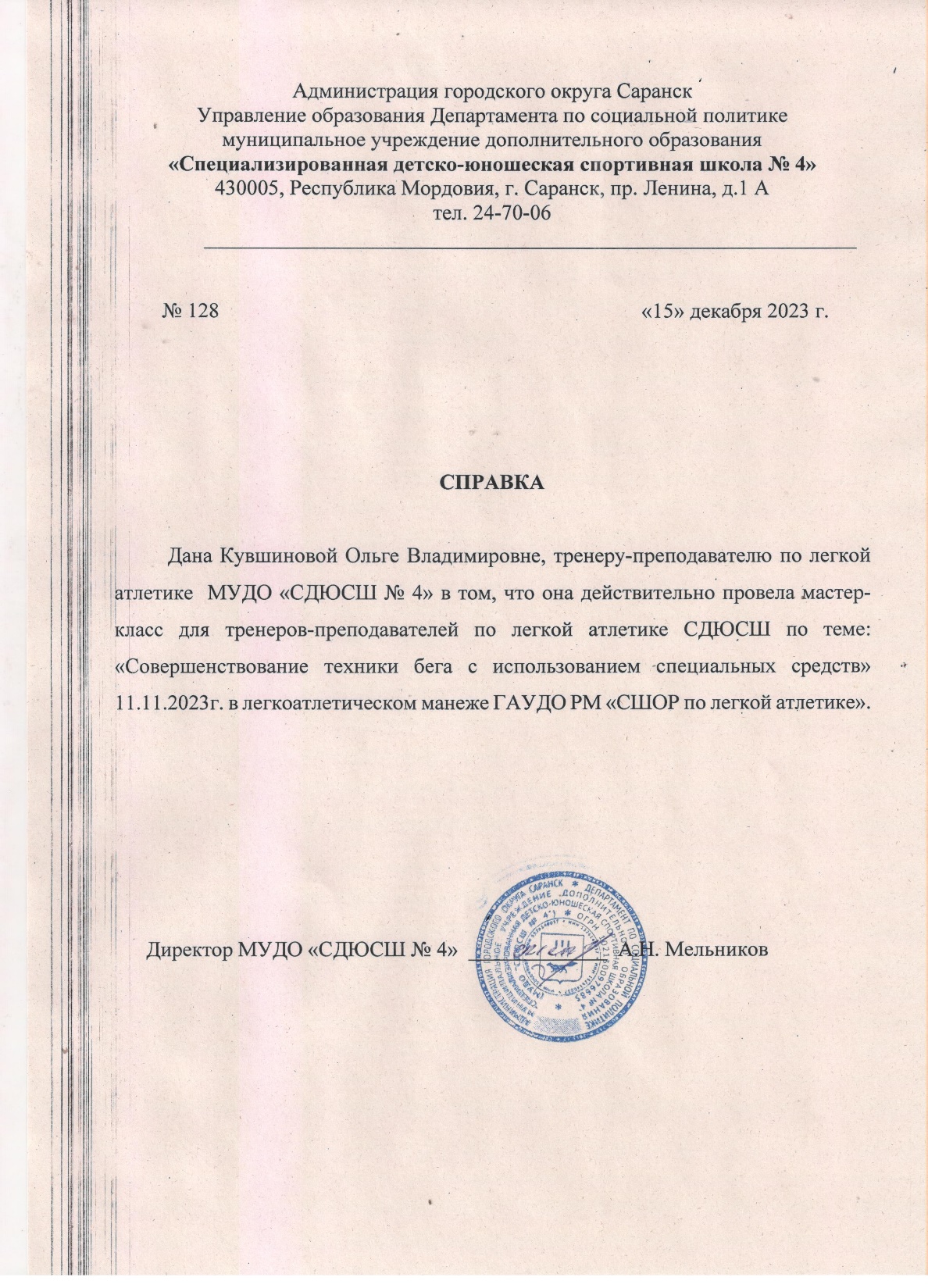 ВЫСТУПЛЕНИЯ НА НАУЧНО-ПРАКТИЧЕСКИХ КОНФЕРЕНЦИЯХ, СЕМИНАРАХ, СЕКЦИЯХ; ПРОВЕДЕНИЕ ОТКРЫТЫХ УРОКОВ, МАСТЕР-КЛАССОВ, МЕРОПРИЯТИЙ;  УЧАСТИЕ В КОНКУРСАХ
На республиканском уровне: 
			Является судьей I категории, принимает активное участие в судействе республиканских и всероссийских соревнований по легкой атлетике.
РЕЗУЛЬТАТЫ УЧАСТИЯ ВОСПИТАННИКОВ В ОФИЦИАЛЬНЫХ СОРЕВНОВАНИЯХ
РЕСПУБЛИКАНСКИЙ УРОВЕНЬ:
ДУГУШКИН ДАНИИЛ - III место в первенстве Республики Мордовии по легкой атлетике г.о. Саранск 2023 г. 
КИСАРОВА ВИКТОРИЯ  - II место в республиканских соревнованиях по легкоатлетическому четырехборью
«Шиповка юных» г.о. Саранск 2023г.
ИЛЬИН ЕГОР – I место  в республиканских соревнованиях по легкоатлетическому четырехборью «Шиповка
юных» г.о.Саранск  2023г.; II место  в республиканских соревнованиях по легкоатлетическому четырехборью
«Шиповка юных» г.о.Саранск  2023г.
БАБАКАЕВ ДМИТРИЙ – I место  в республиканских соревнованиях по легкоатлетическому четырехборью
«Шиповка юных» г.о.Саранск  2023г.; .; II место  в республиканских соревнованиях по легкоатлетическому
четырехборью «Шиповка юных» г.о.Саранск  2023г.
КАЧАЛИН БОГДАН - I место  в республиканских соревнованиях по легкоатлетическому четырехборью
«Шиповка юных» г.о.Саранск  2023г.
МАЛОВ ЯРОСЛАВ  - II место  в республиканских соревнованиях по легкоатлетическому четырехборью
«Шиповка юных» г.о.Саранск  2023г.
АТЯШКИН МАТВЕЙ -  I место  в республиканских соревнованиях по легкоатлетическому четырехборью
«Шиповка юных» г.о.Саранск  2023г.
ГАВРИЛОВА ВИКТОРИЯ -  I место  в республиканских соревнованиях по легкоатлетическому четырехборью
«Шиповка юных» г.о.Саранск  2022г.; II место  в республиканских соревнованиях по легкоатлетическому
четырехборью «Шиповка юных» г.о.Саранск  2022г.; III место  в республиканских соревнованиях по
легкоатлетическому четырехборью «Шиповка юных» г.о.Саранск  2021г.
МЕЖРЕГИОНАЛЬНЫЙ УРОВЕНЬ:  
ДУГУШКИН ДАНИИЛ - I место  на первенстве Приволжского федерального округа по легкоатлетическому
четырехборью «Шиповка юных» г. Саранск 2022 г.; 
БАБАКАЕВ ДМИТРИЙ -  I место  на первенстве Приволжского федерального округа по легкоатлетическому
четырехборью «Шиповка юных» г.Саранск 2022г.
ПАЩЕНКО СОФИЯ - II место  на первенстве Приволжского федерального округа по легкоатлетическому
четырехборью «Шиповка юных» г.Саранск 2022г.;

МЕЖДУНАРОДНЫЙ УРОВЕНЬ:
ИЛЬИН ЕГОР – I место на международных соревнованиях по легкой атлетике (эстафета 4х400 м.) г. Саранск
(2022 г.); I место на международных соревнованиях по легкой атлетике в беге на 400 м,  г. Саранск (2022 г.);
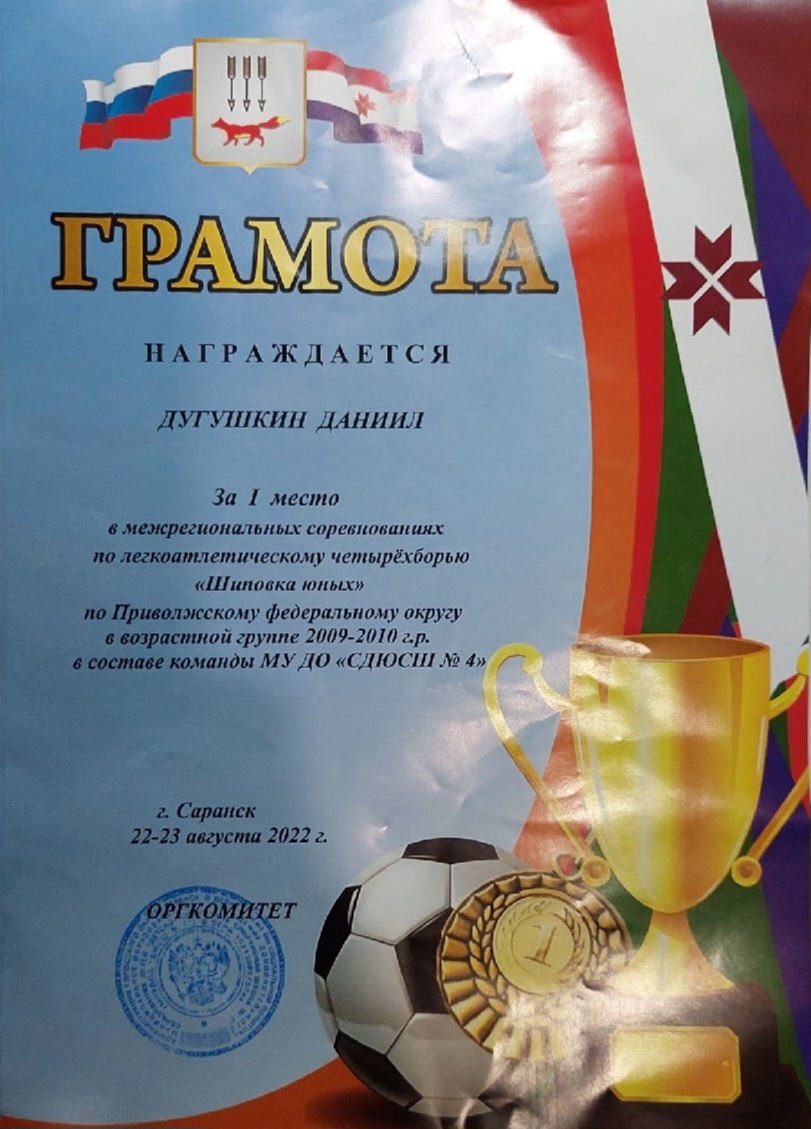 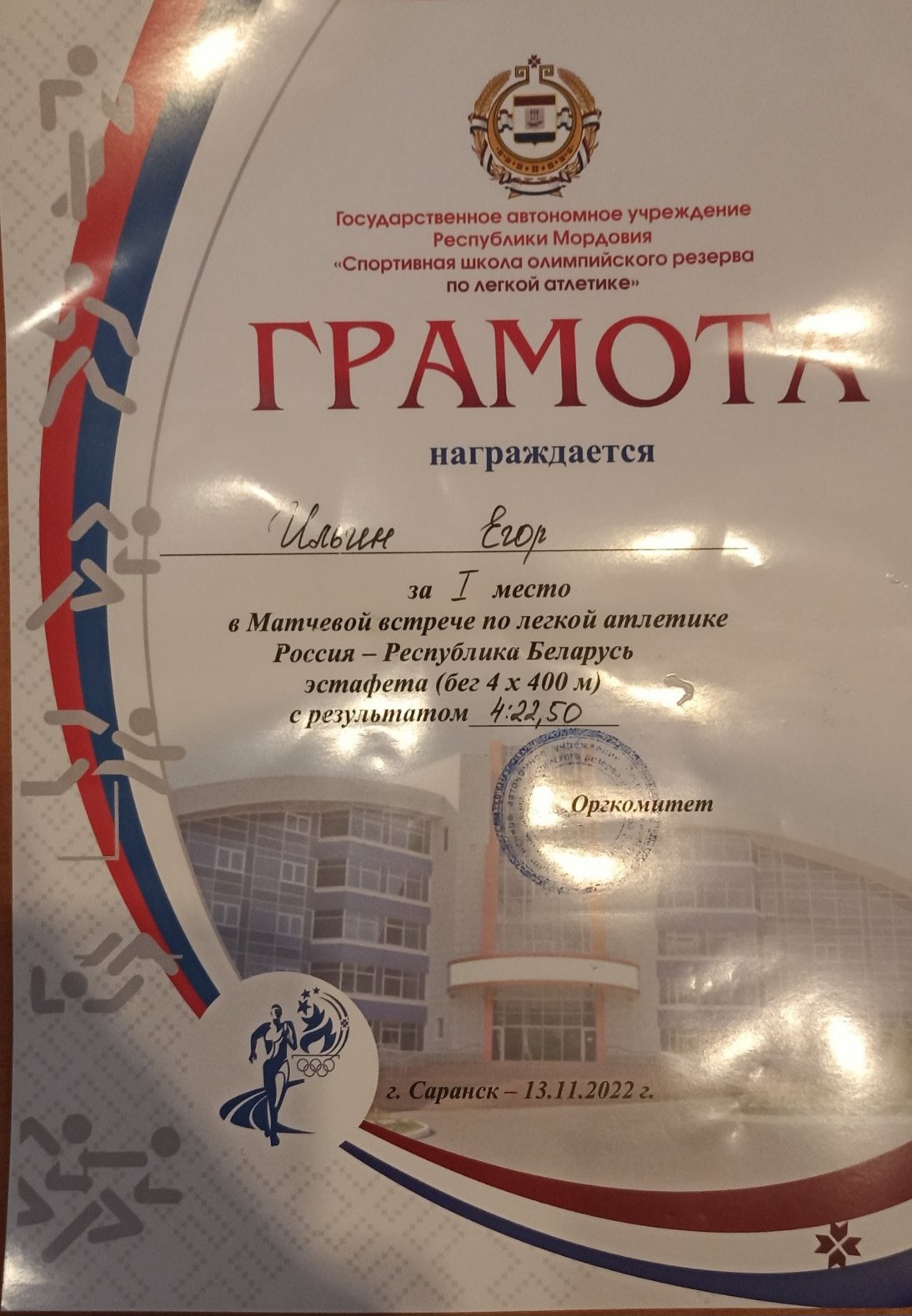 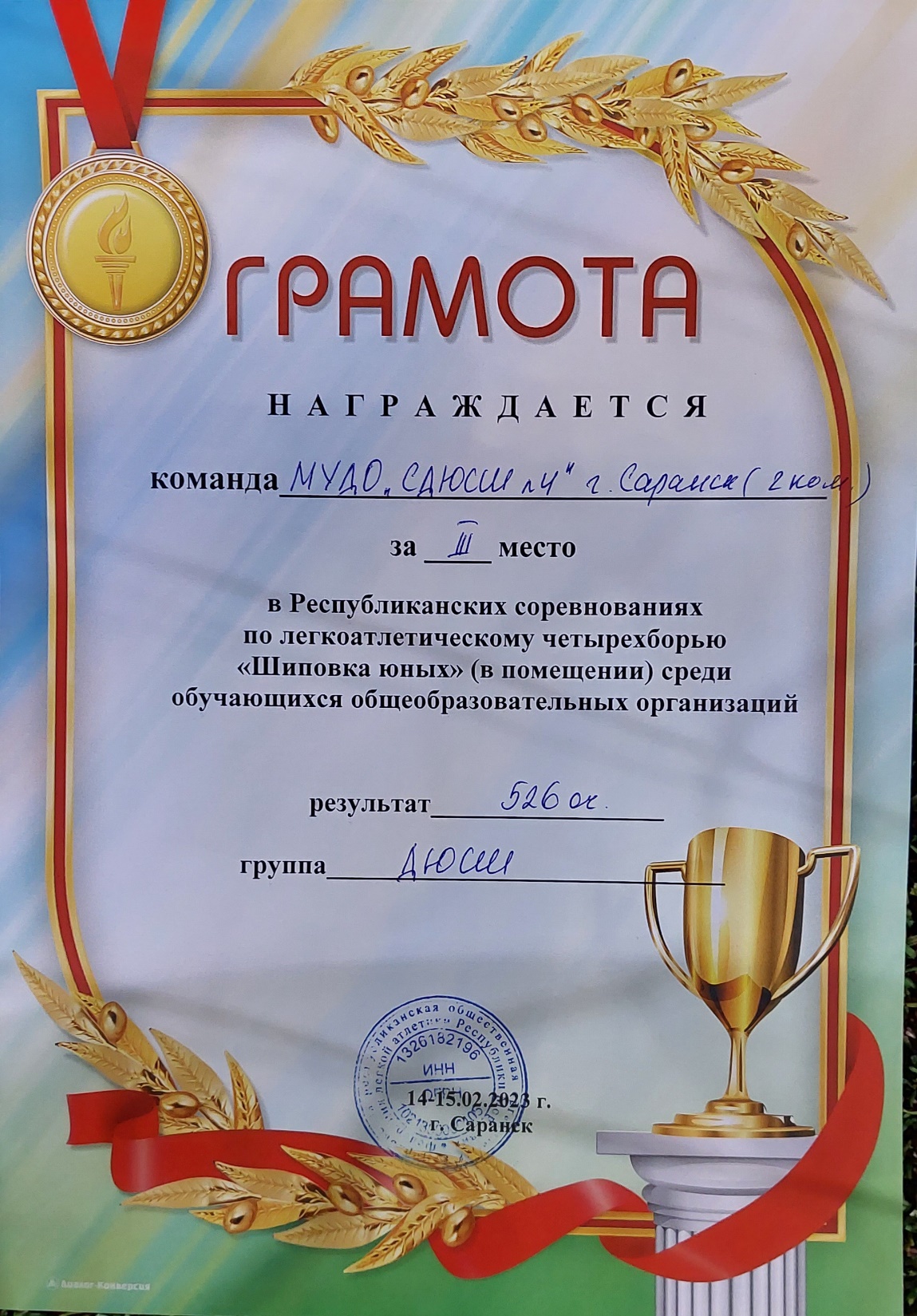 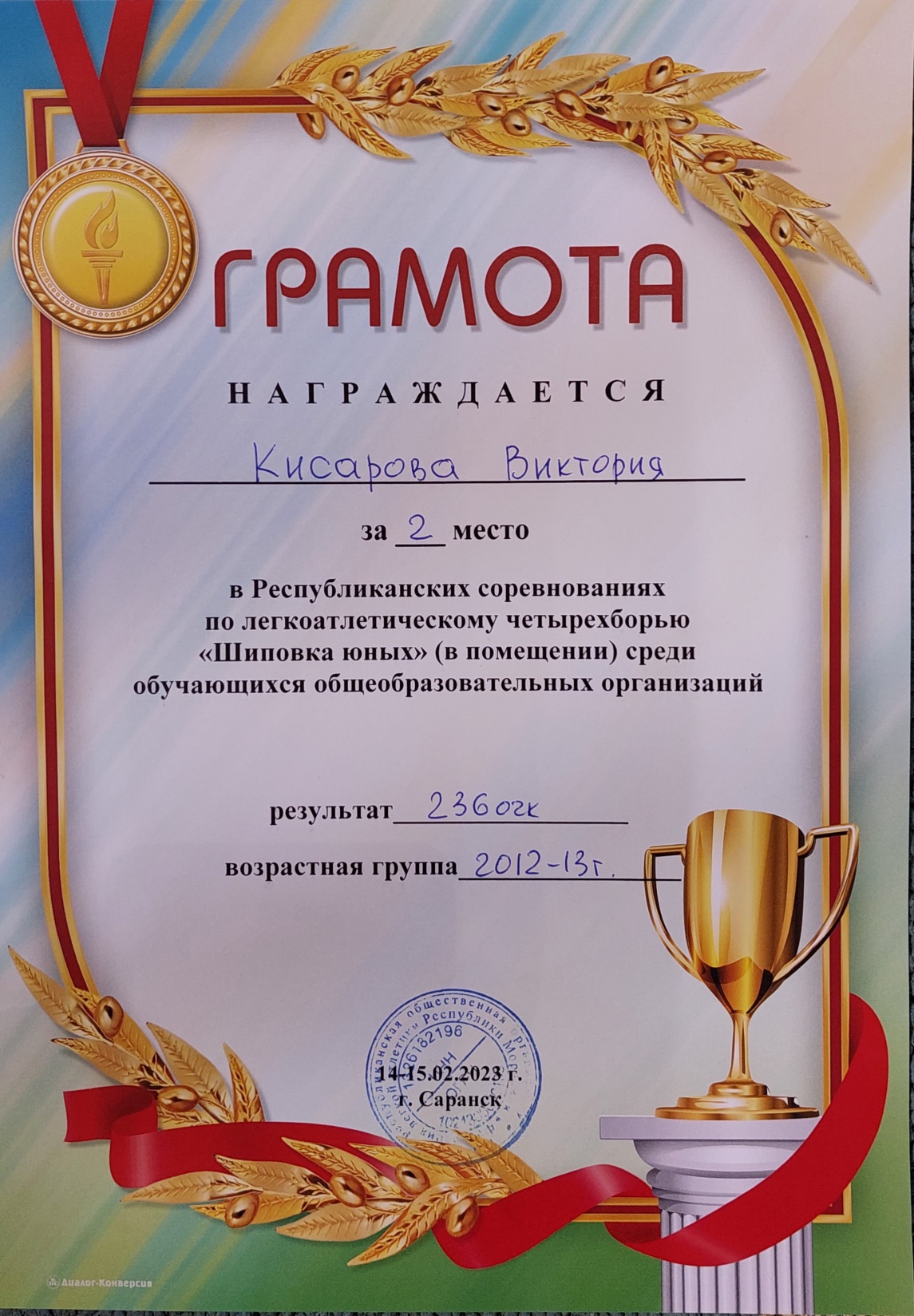 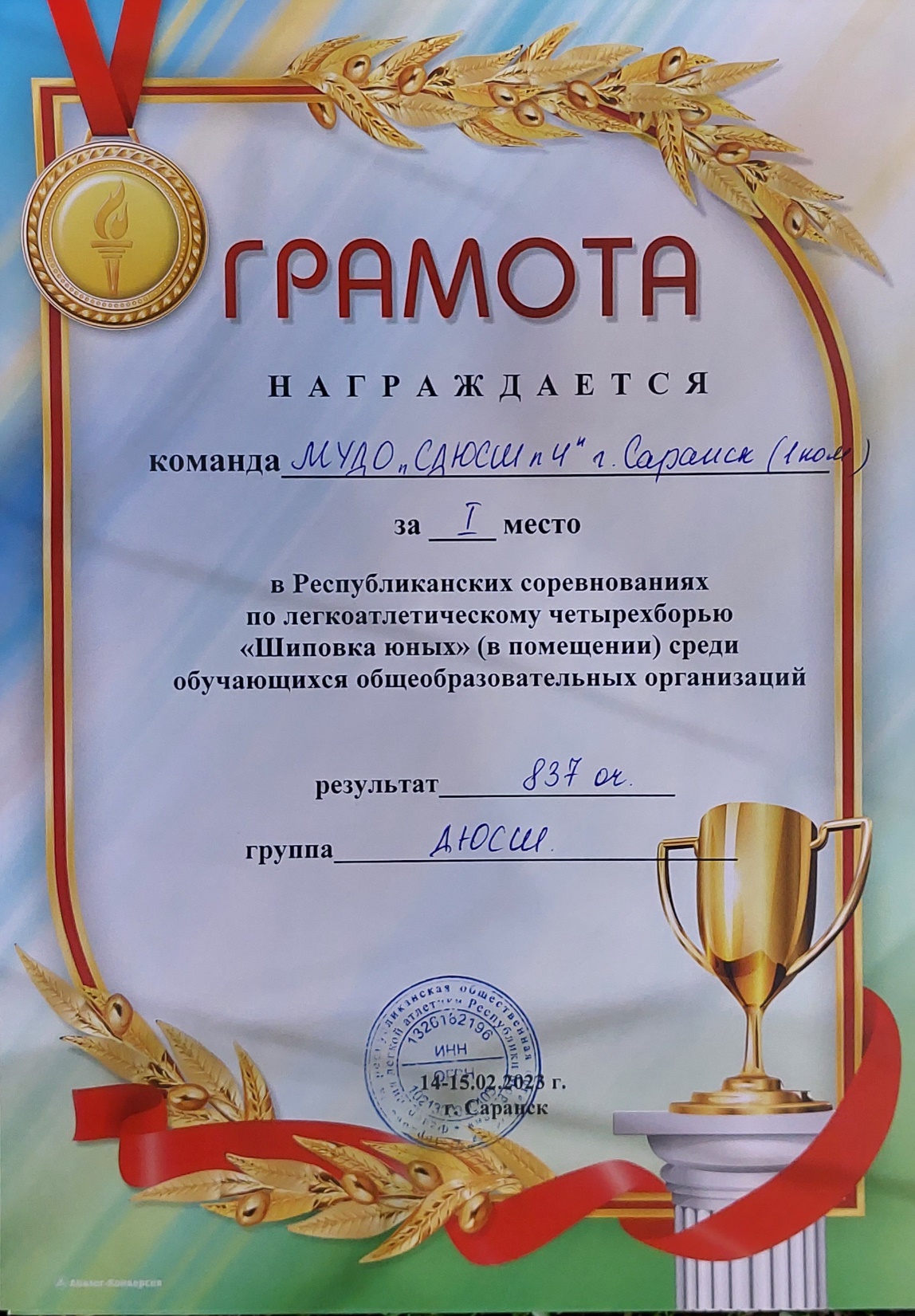 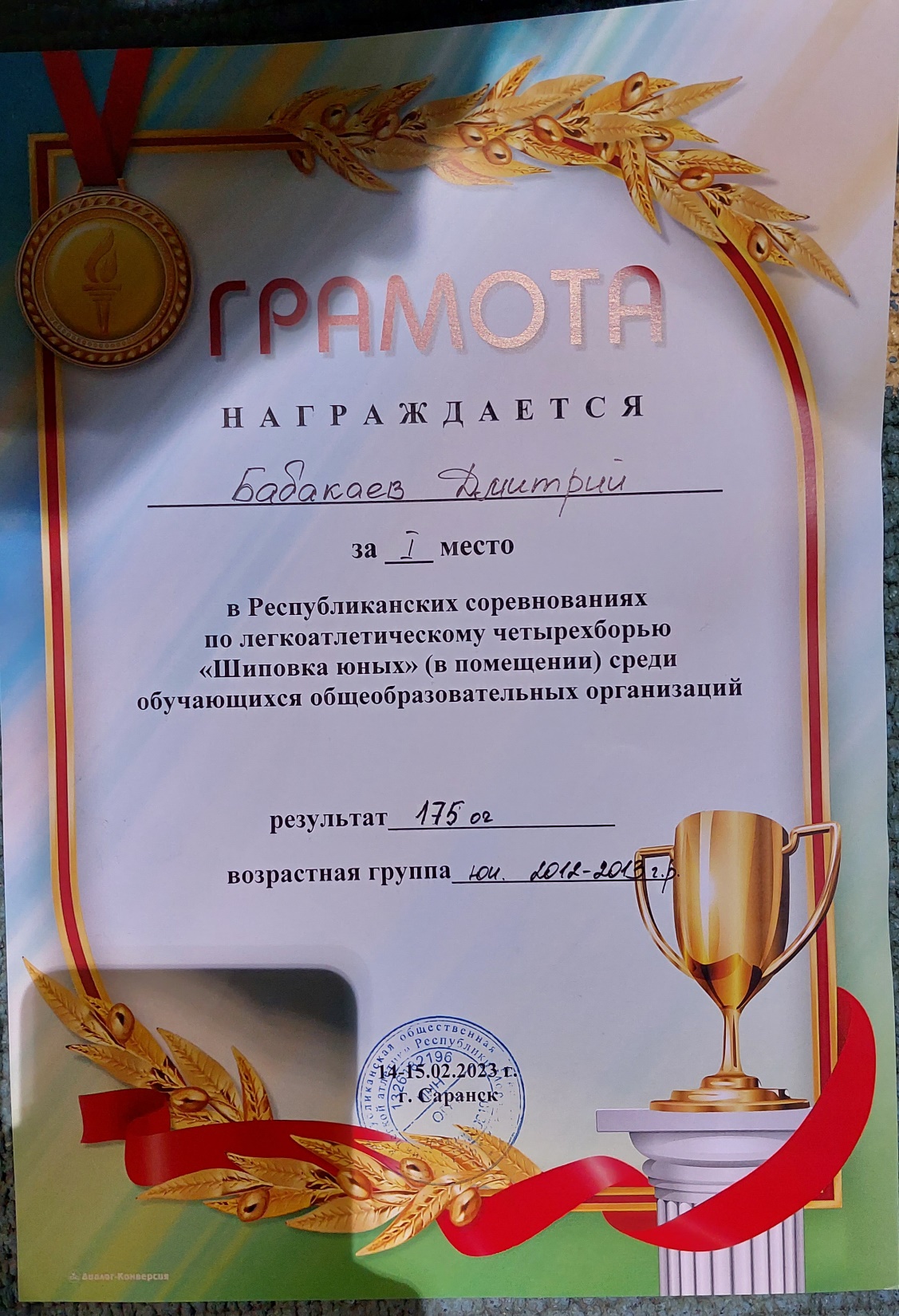 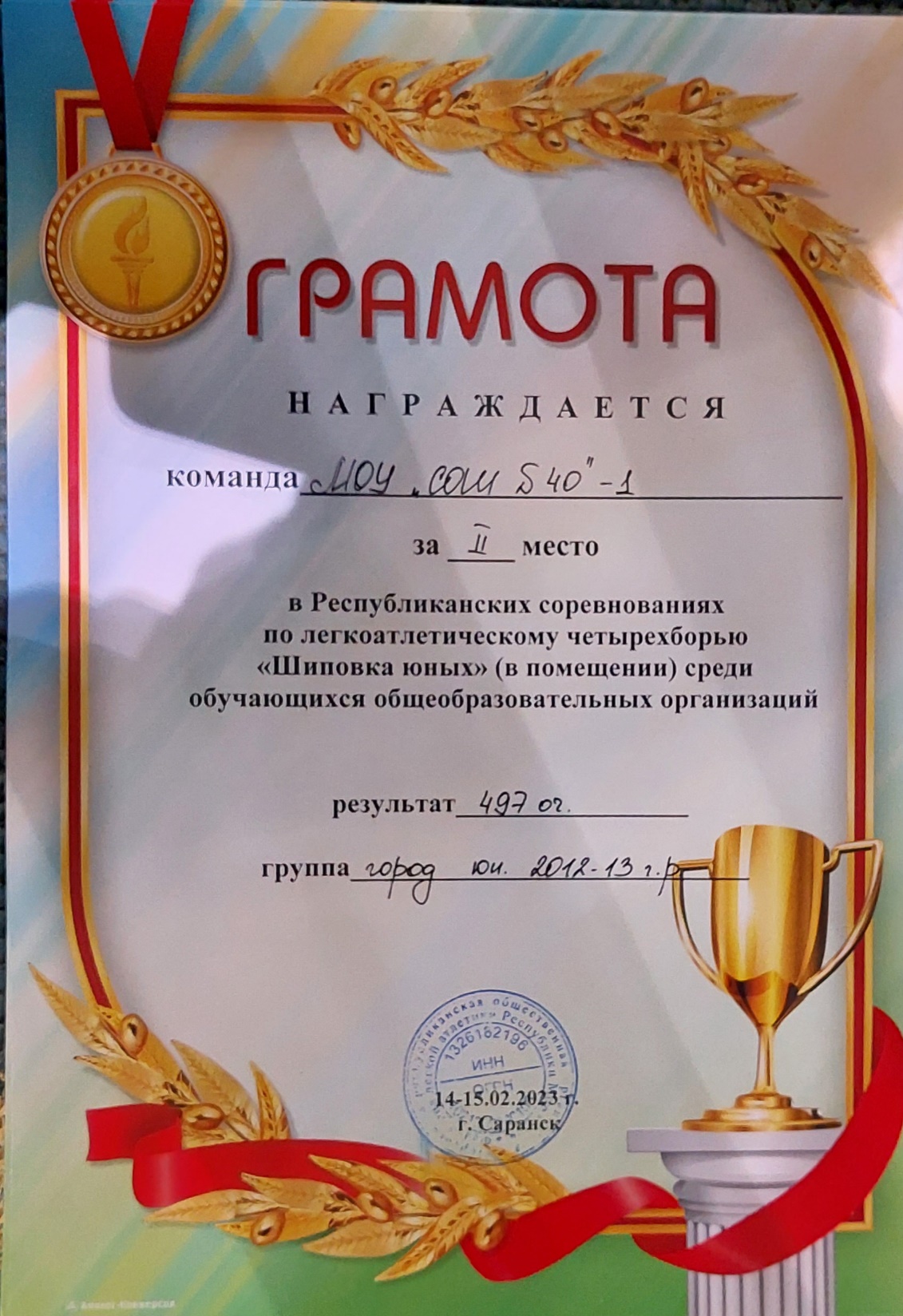 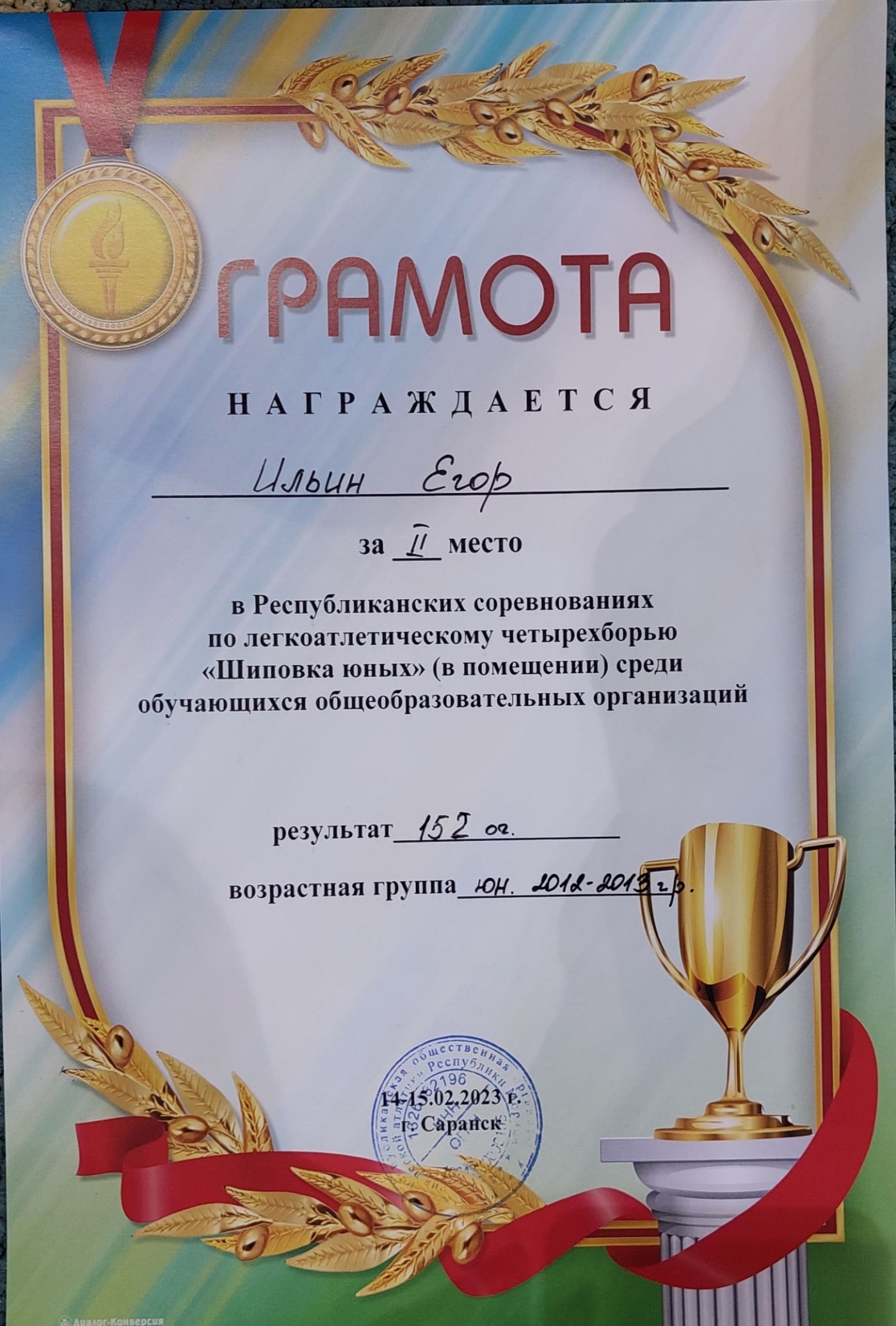 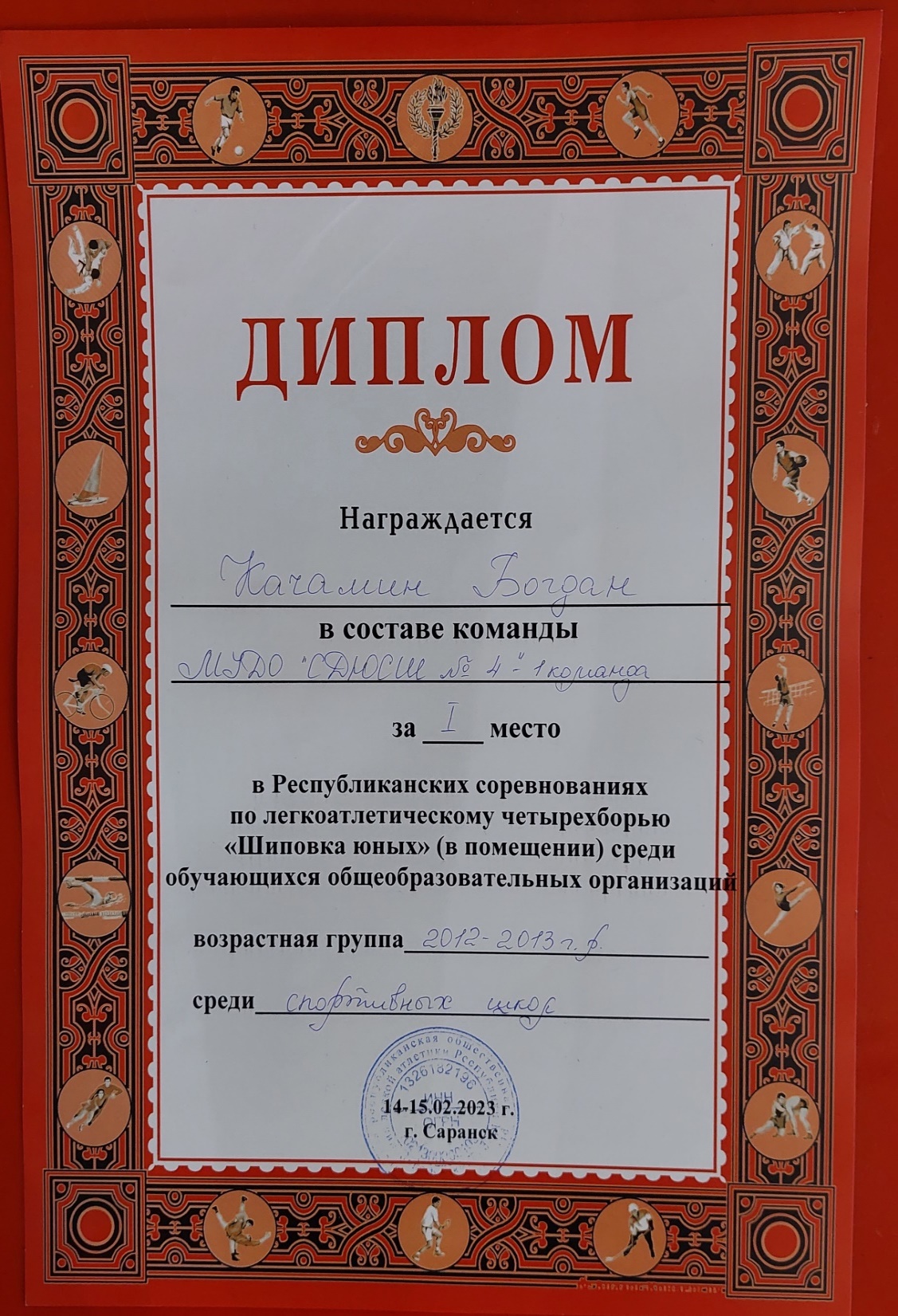 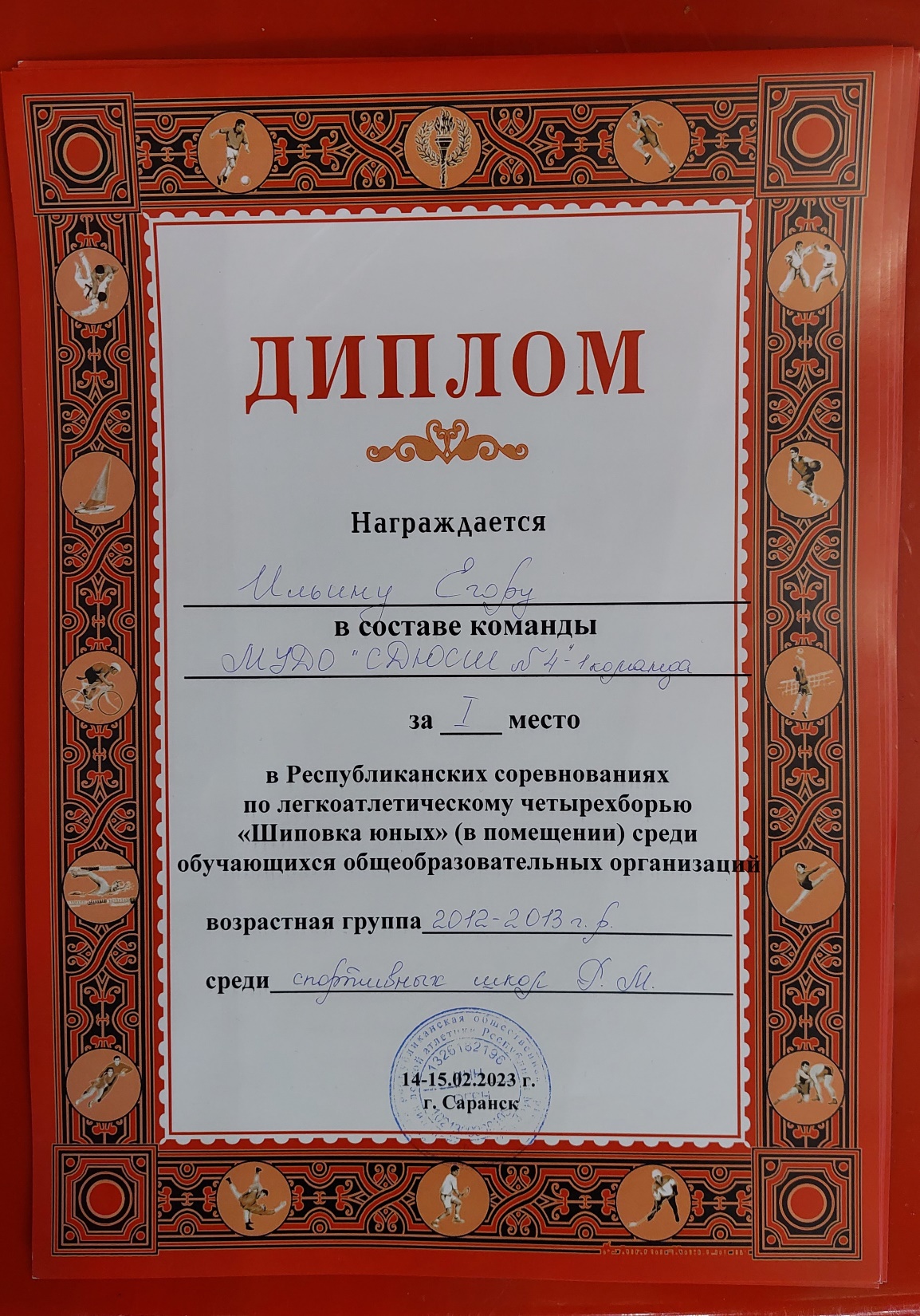 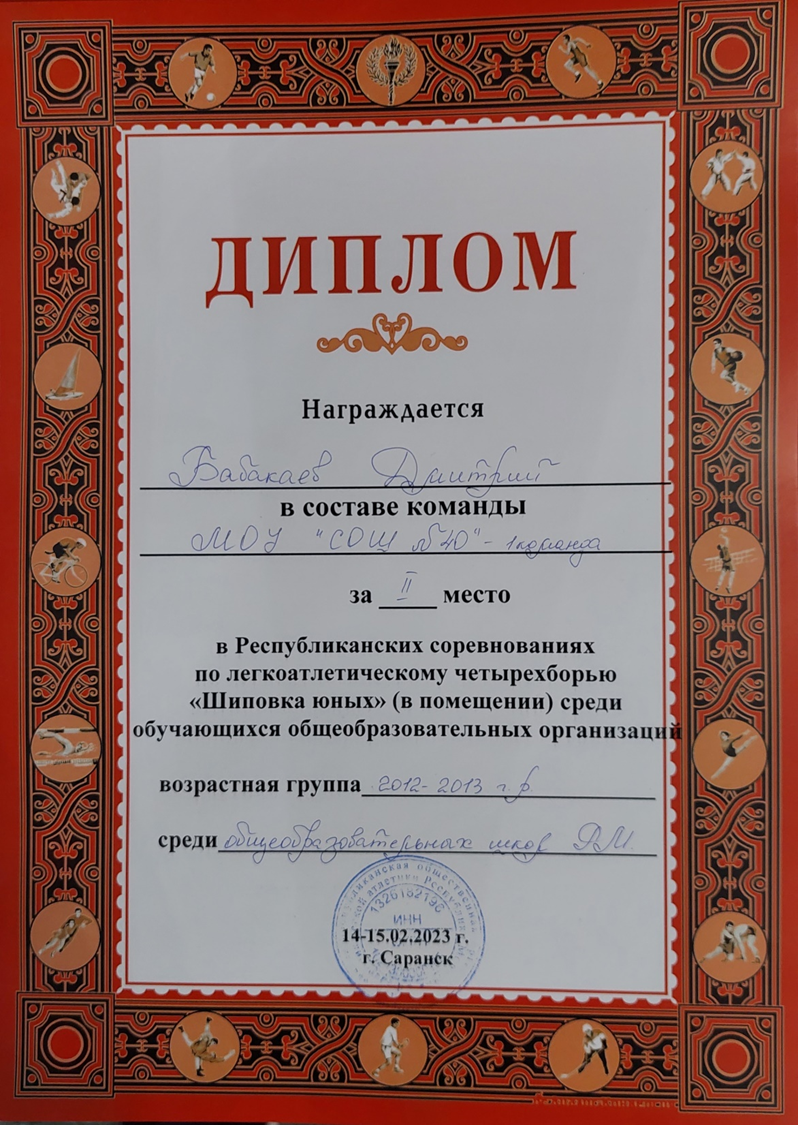 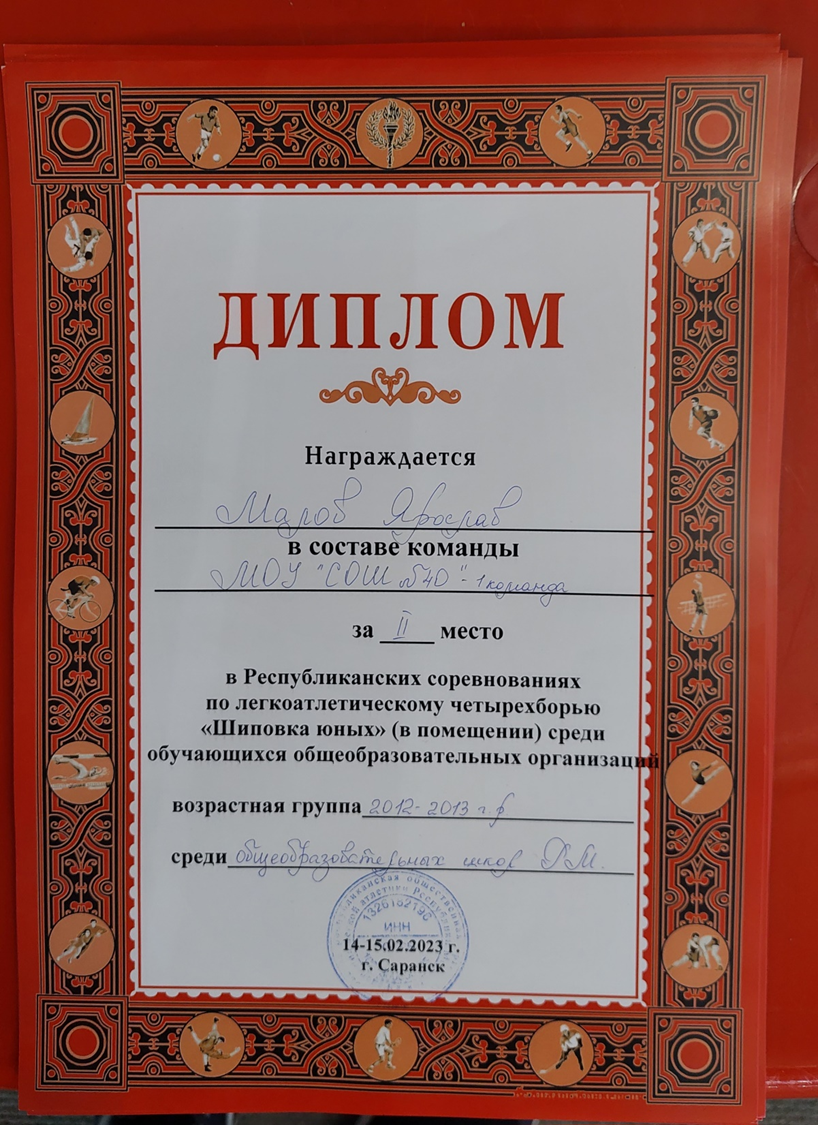 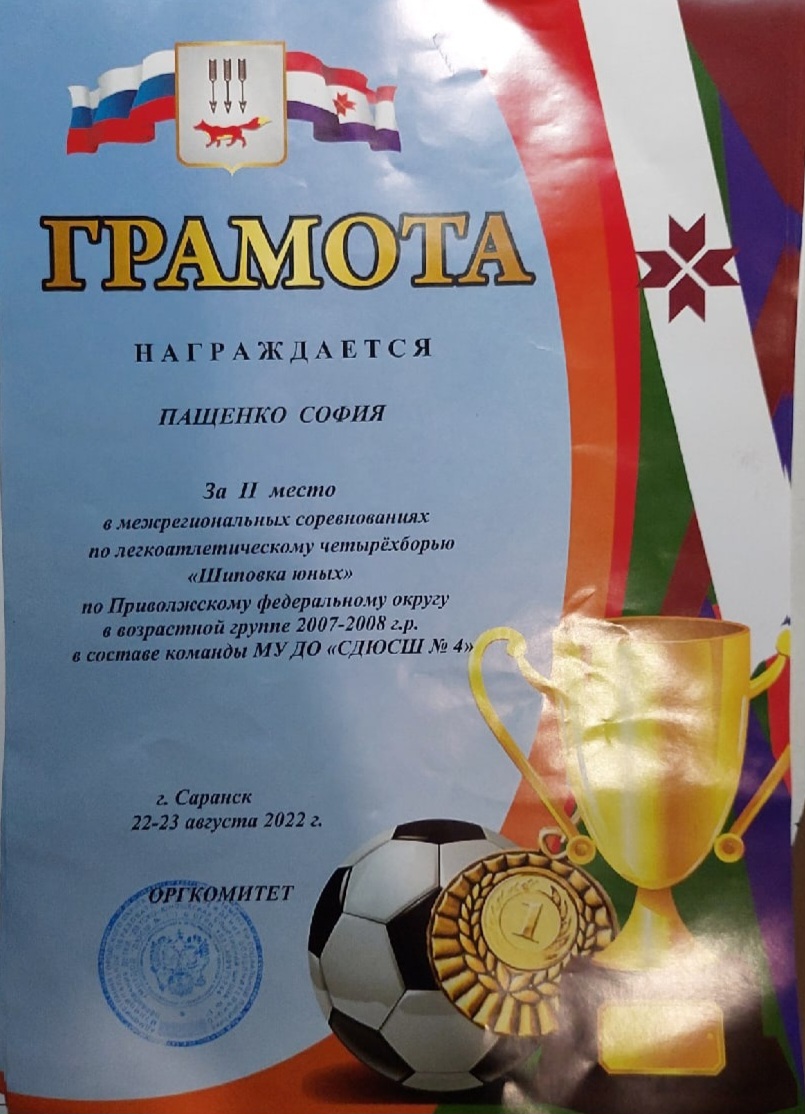 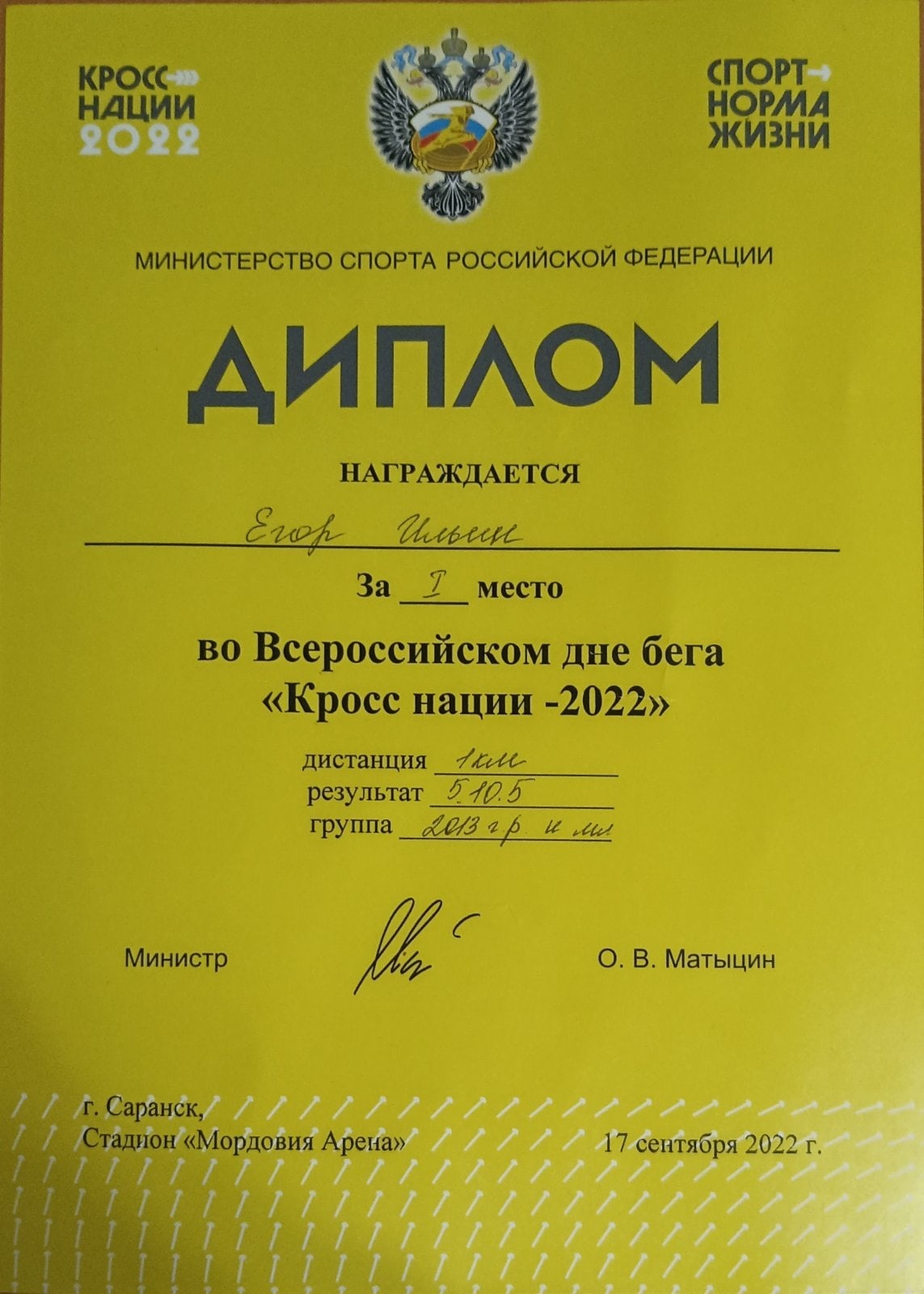 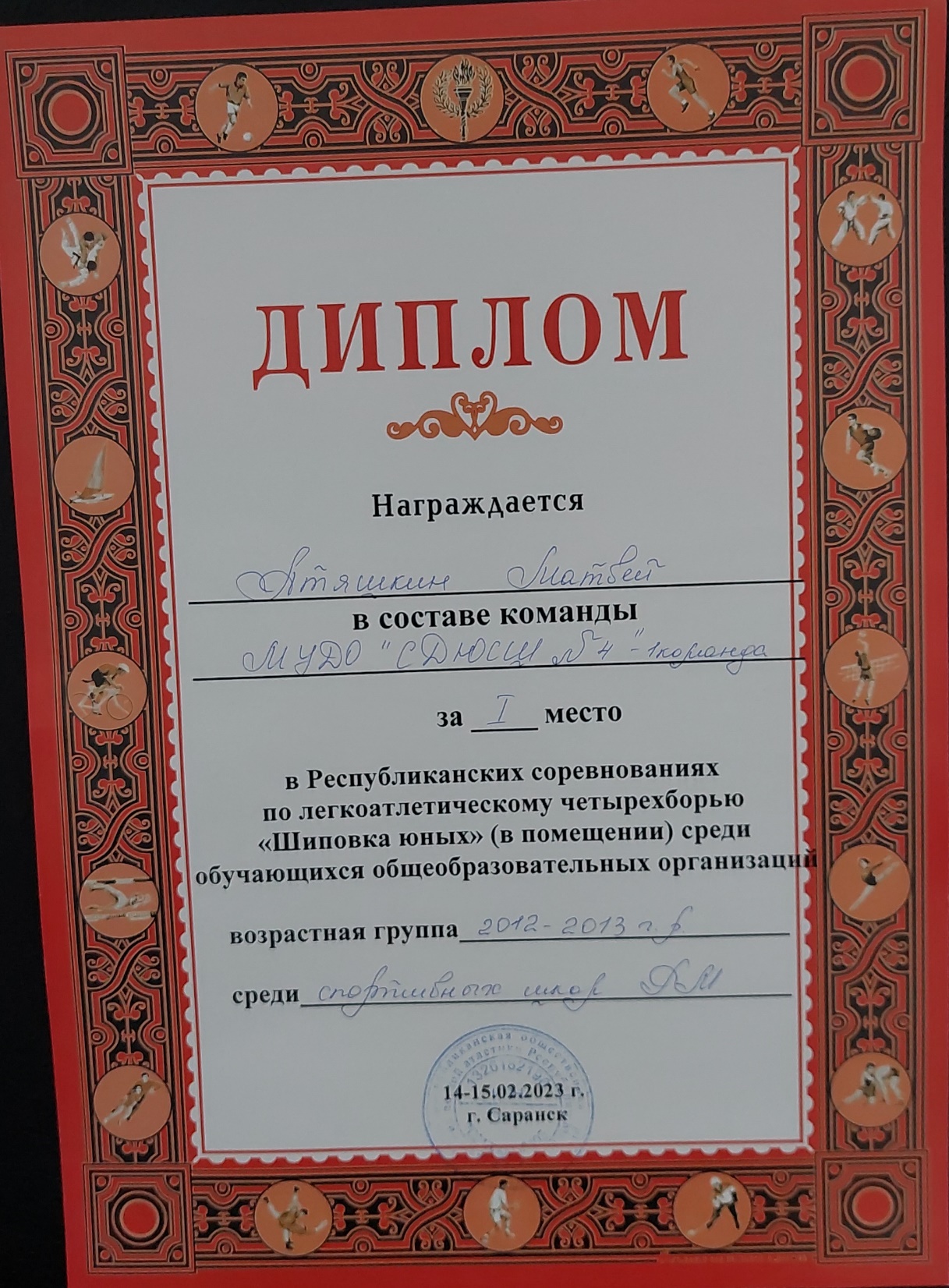 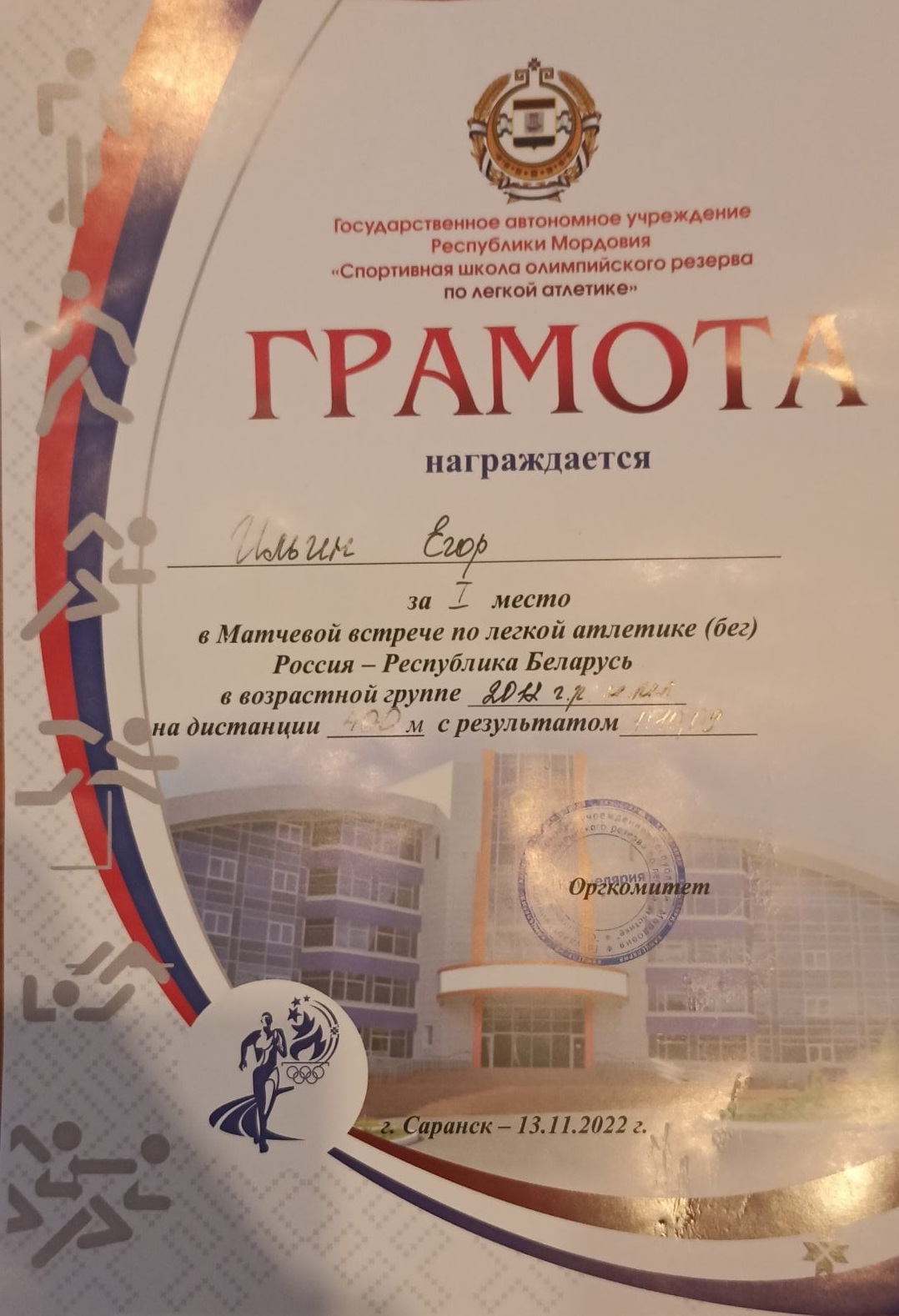 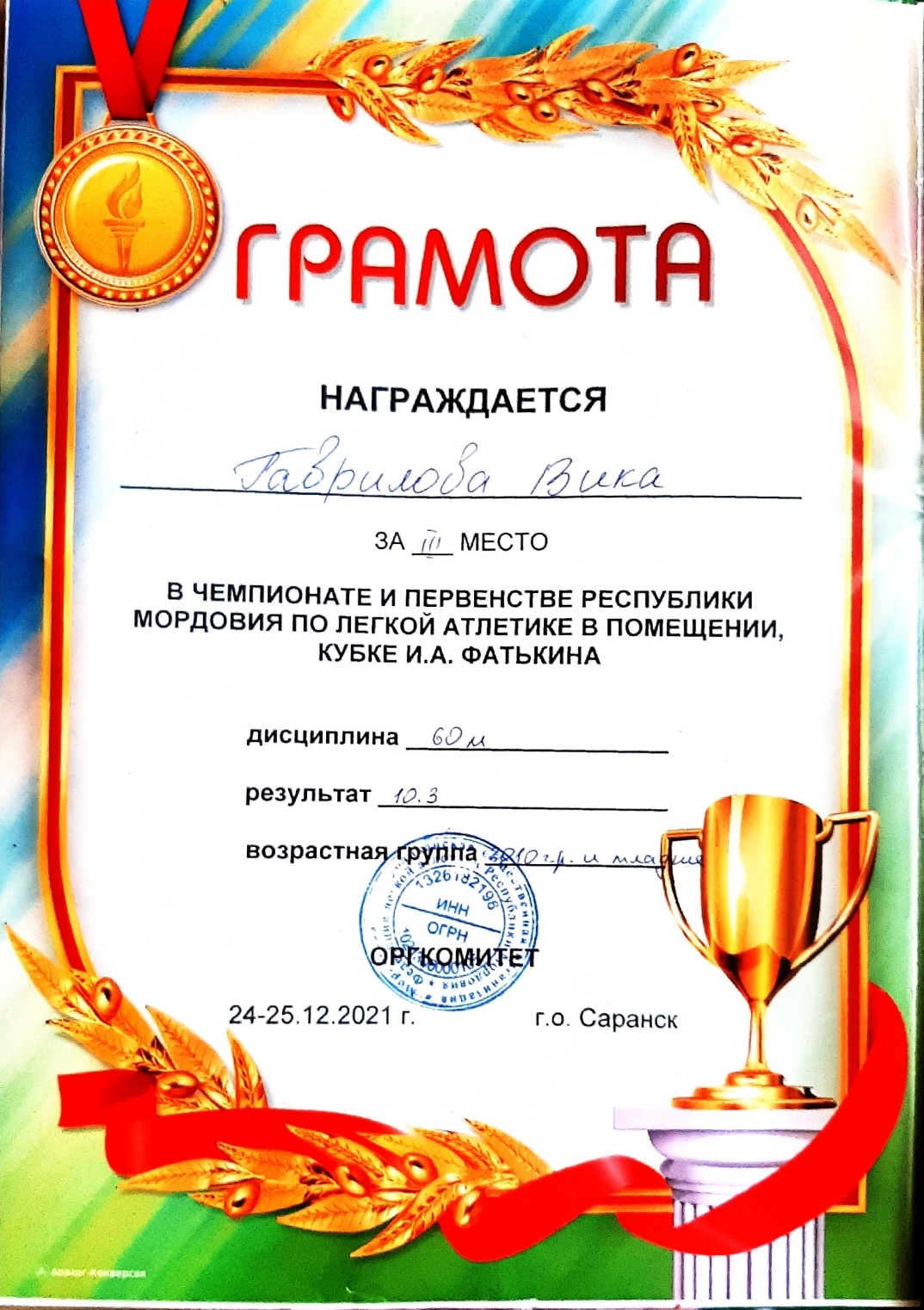 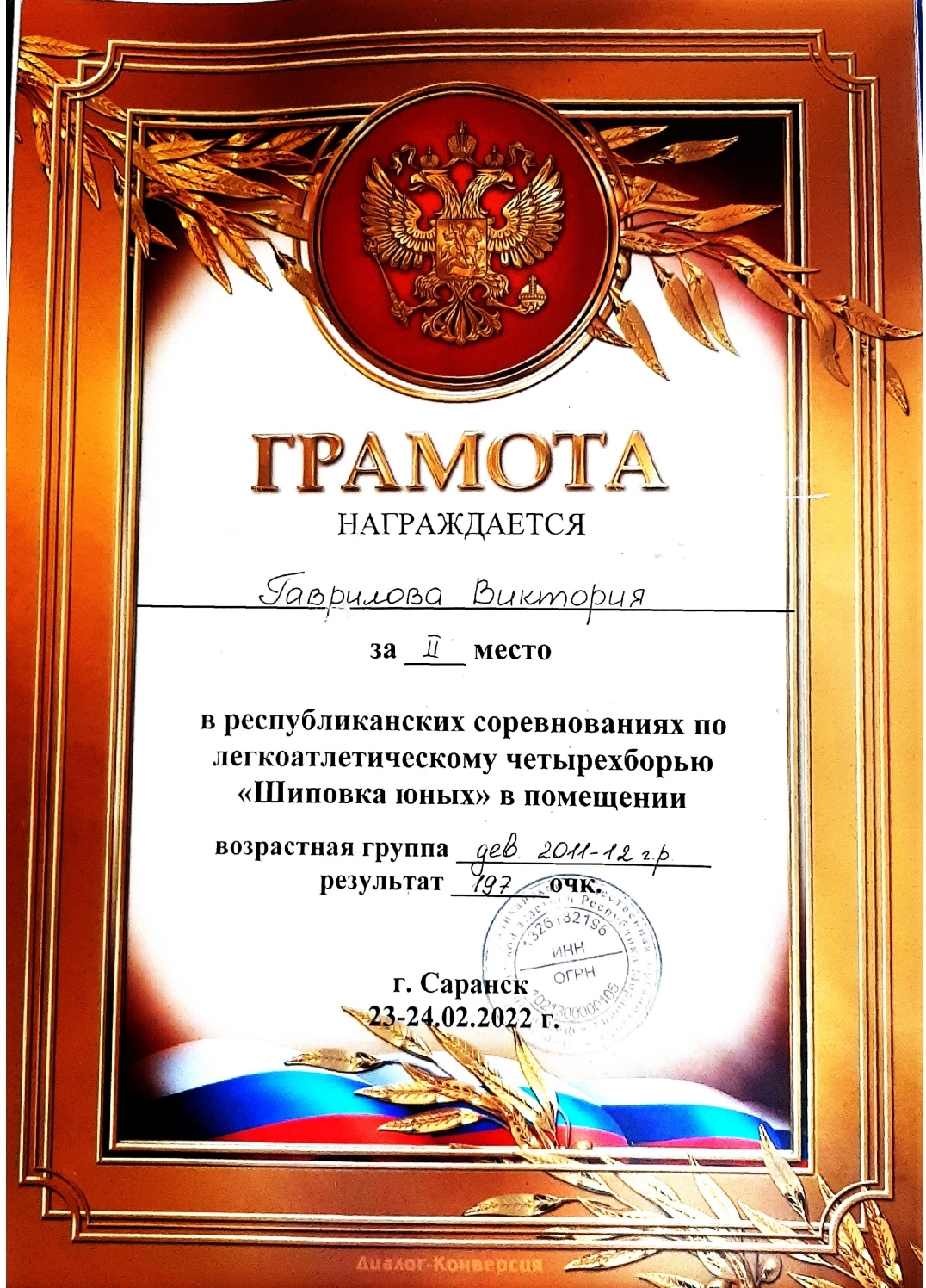 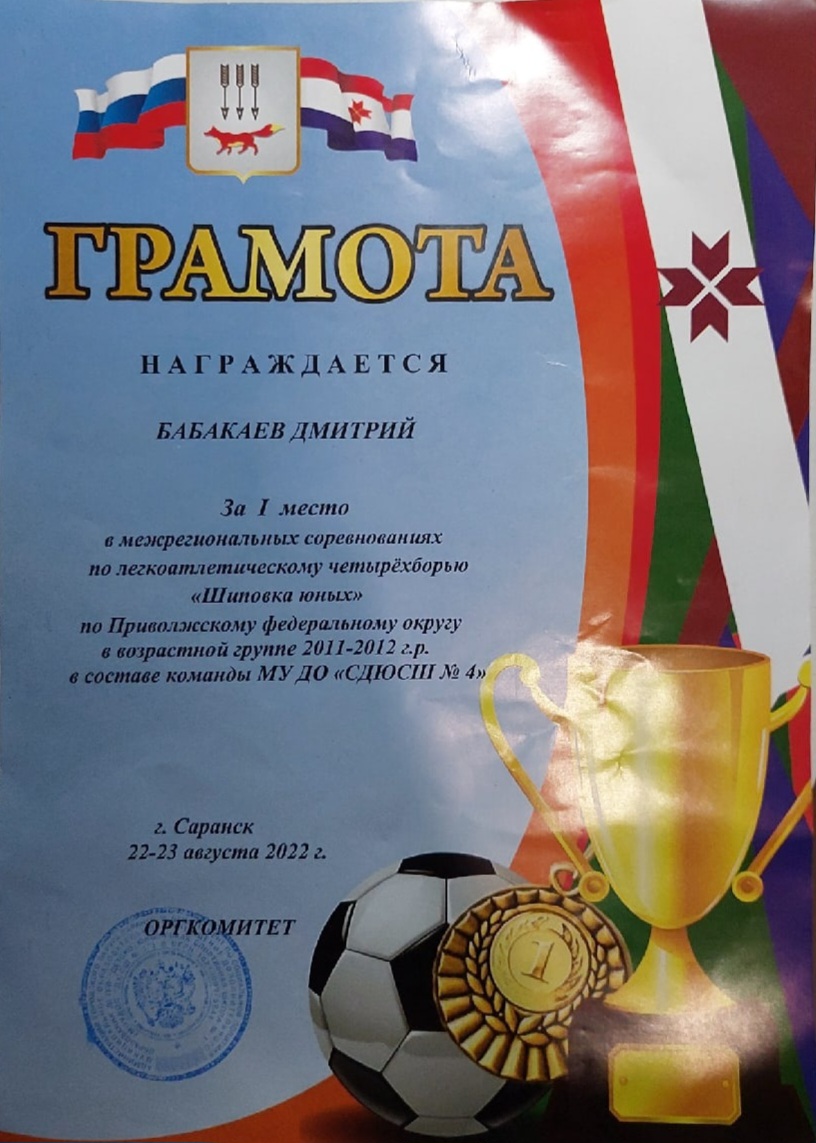 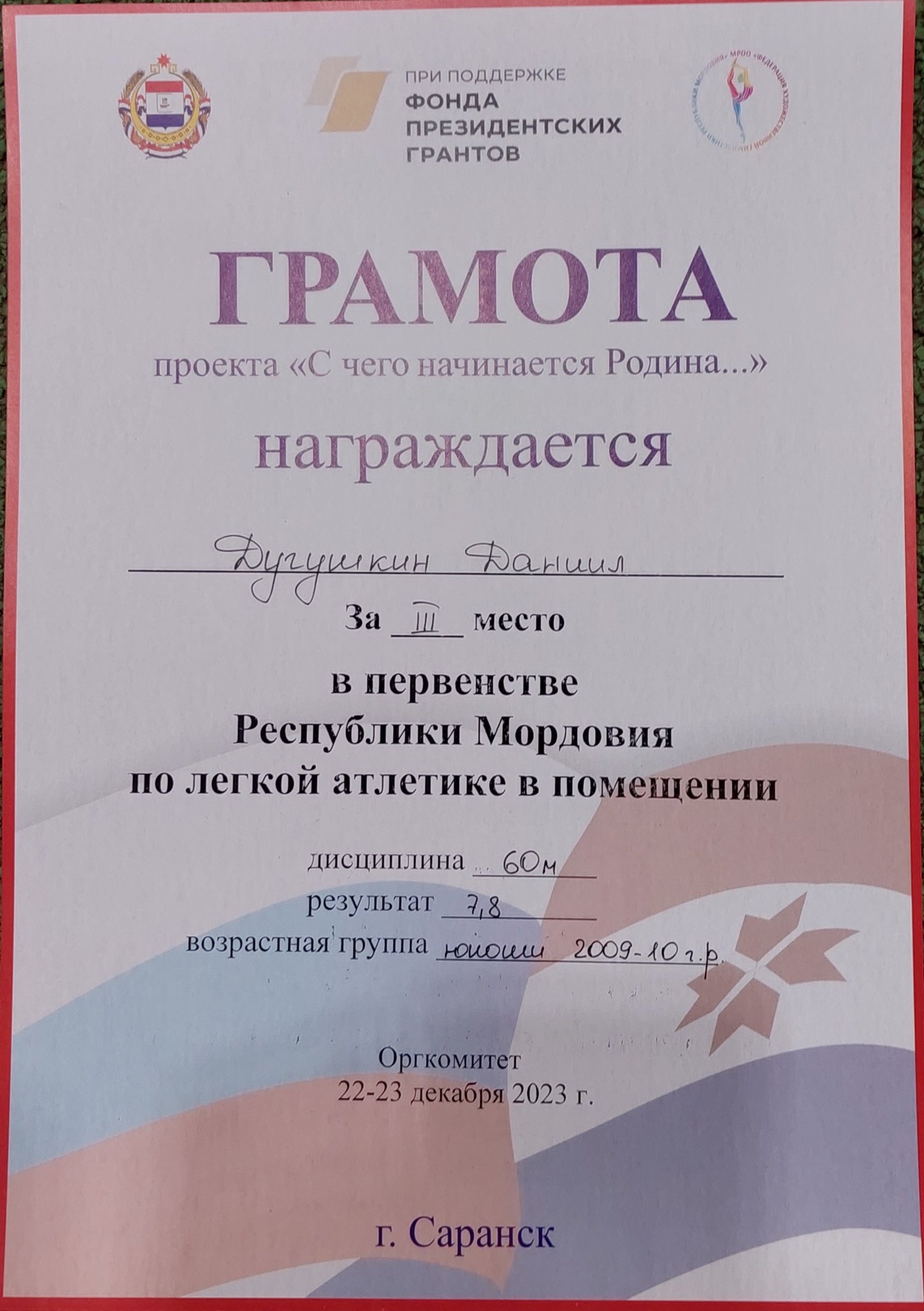 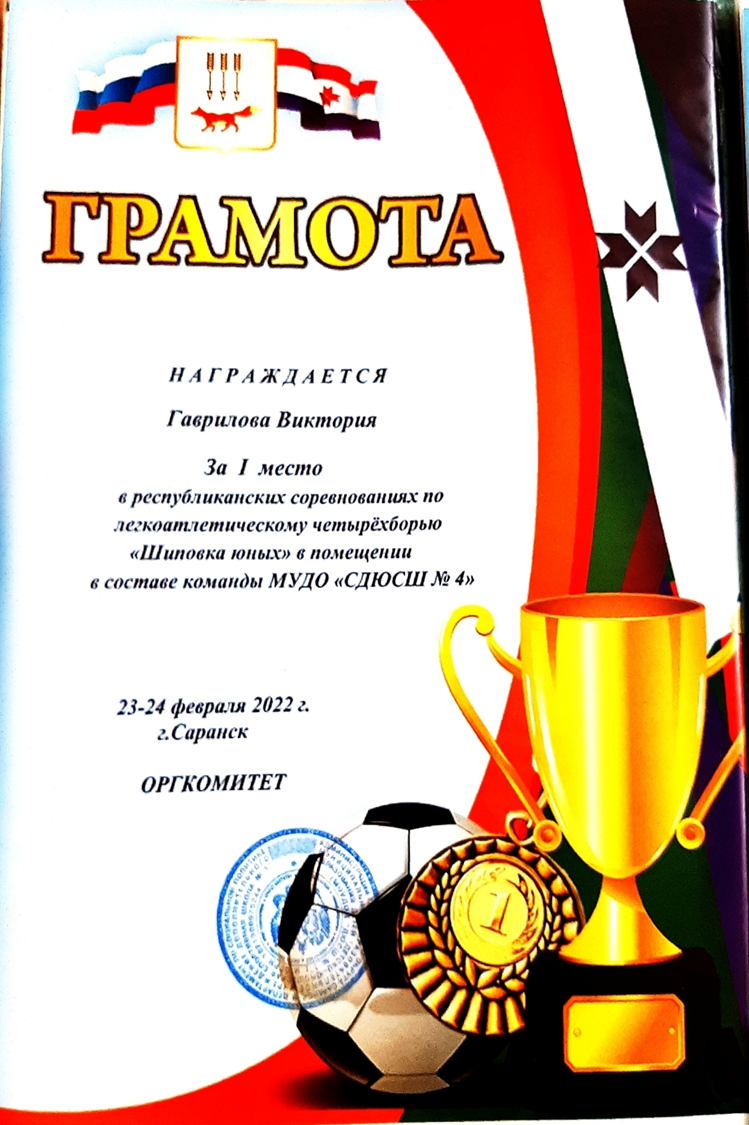 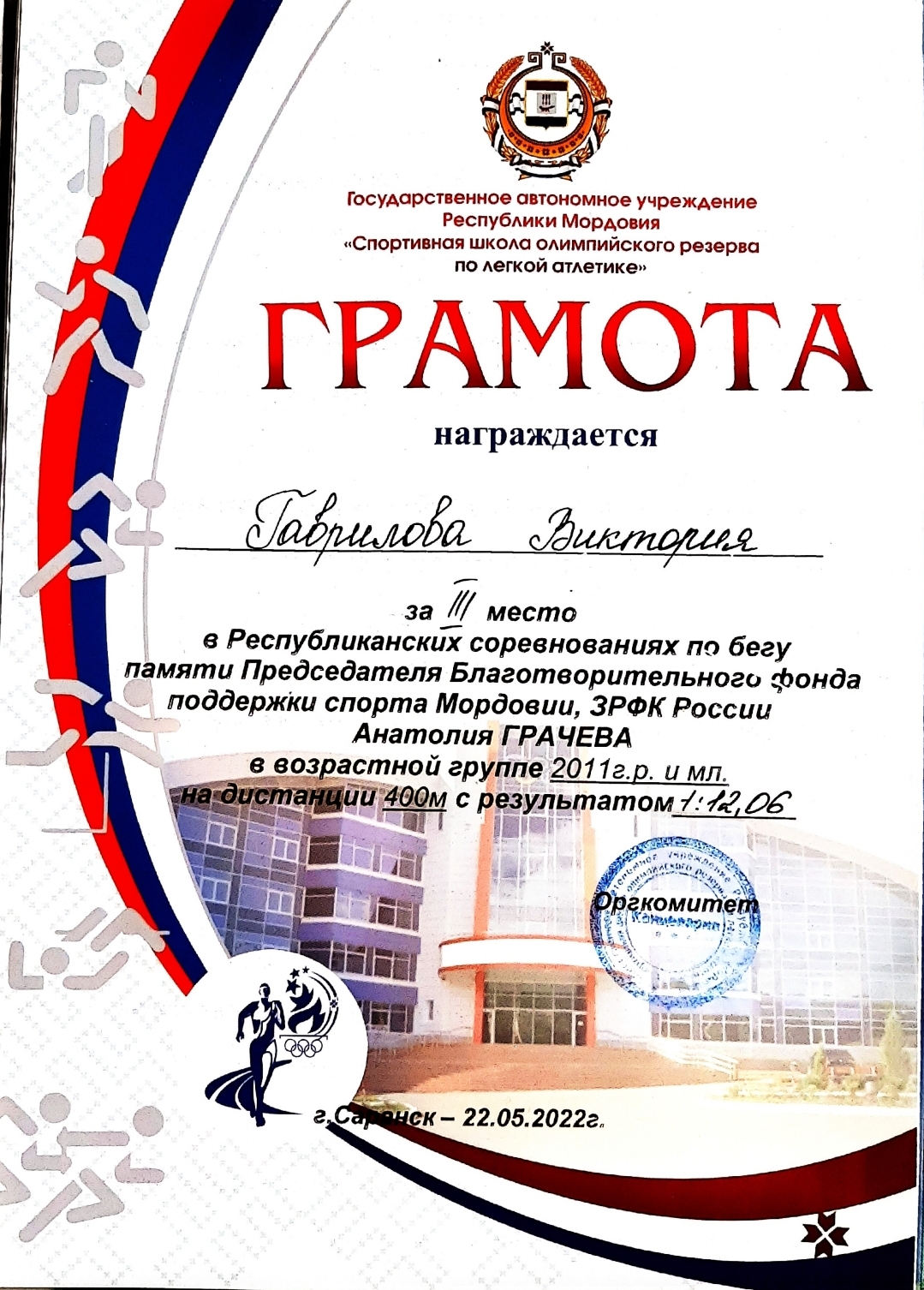 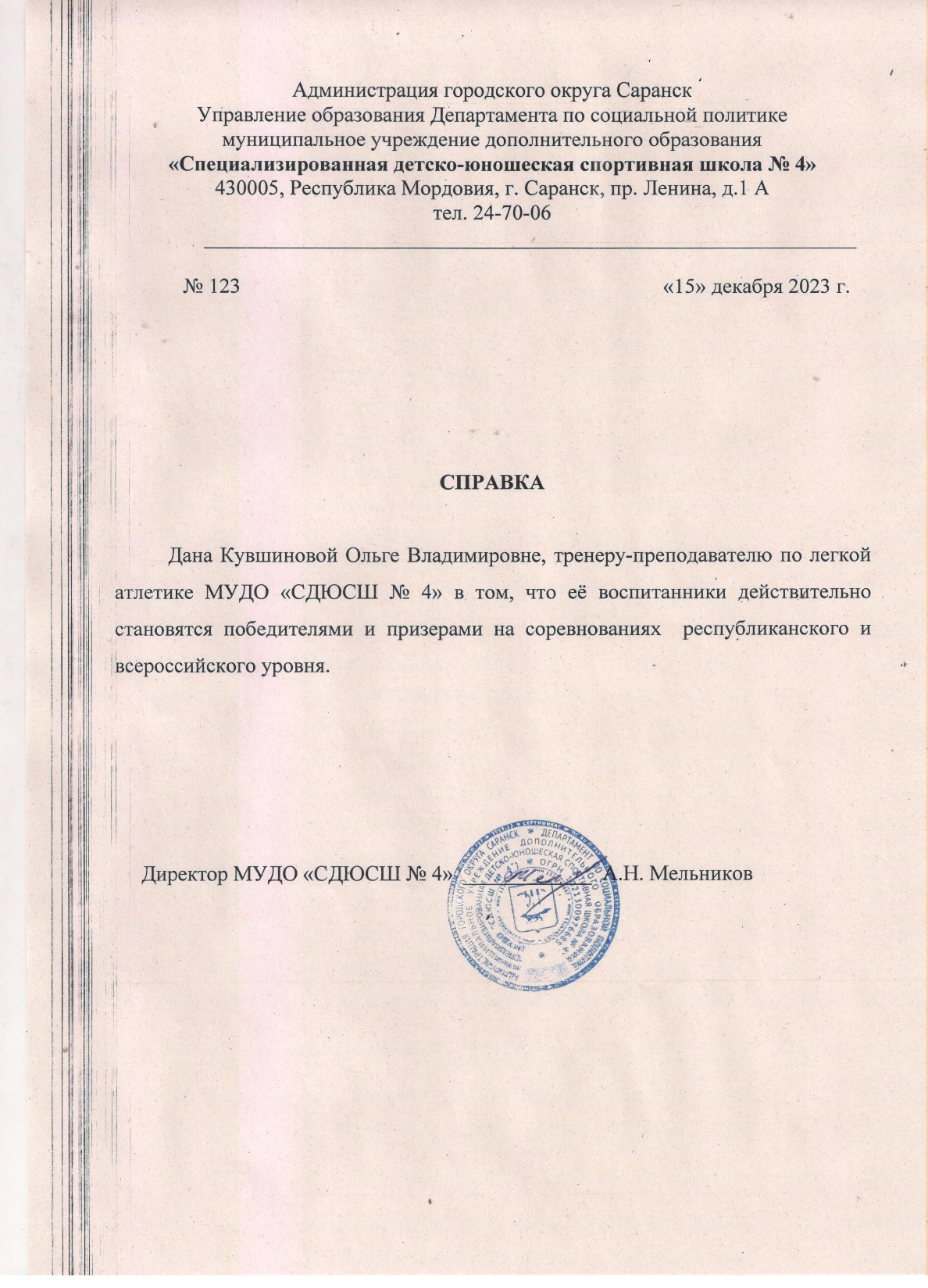 СИСТЕМА ВЗАИМОДЕЙСТВИЯ С РОДИТЕЛЯМИ ВОСПИТАННИКОВ
Родительские собрания (сентябрь, декабрь, февраль, май).
Проведение бесед на различные темы: «Здоровый образ жизни», «Воспитание нравственности и формирование правильной самооценки ребенка в семье», «Психологическая подготовка спортсмена», «Специфика семейного воспитания: позитивное и негативное», «Физиологическое взросление и его влияние на формирование личностных качеств спортсмена» (в течение учебного года).
Посещение учебно-тренировочных занятий, спортивно-массовых мероприятий (в течение учебного года).
Контроль за прохождением медицинского осмотра обучающихся в республиканском врачебно-физкультурном диспансере (2 раза в год)
Совместные прогулки на лыжах, коньках, посещение бассейна.
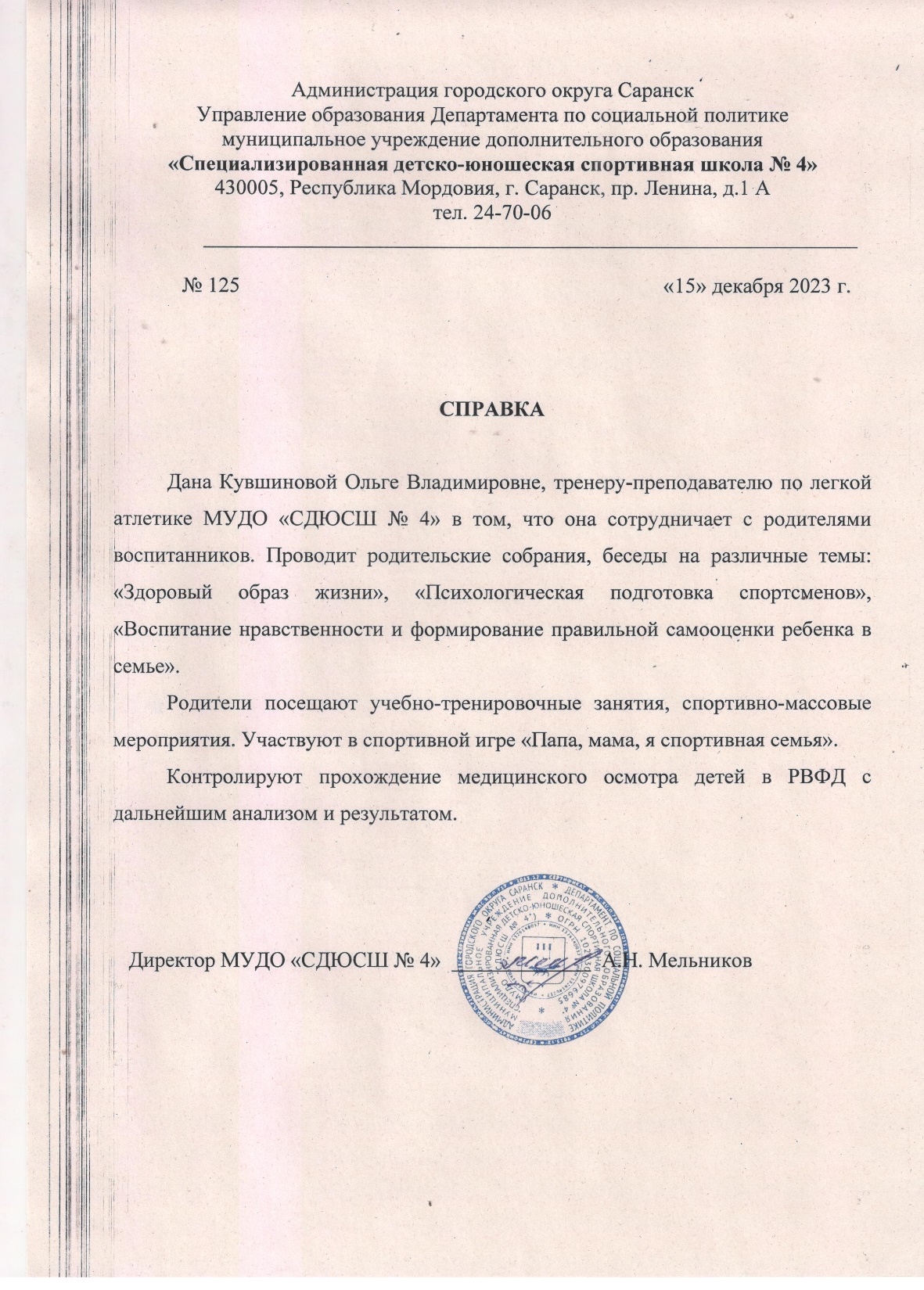 НАЛИЧИЕ АВТОРСКИХ ПРОГРАММ, МЕТОДИЧЕСКИХ РАЗРАБОТОК
Разработано методическое пособие на тему: «Возрастные особенности развития юных спортсменов» для муниципальных учреждений дополнительного образования физкультурно - спортивной направленности. Методическое пособие рекомендовано к внедрению в тренировочный процесс на заседании кафедры теории методики физической культуры и спорта Мордовского государственного педагогического института им. М. Е. Евсевьева 20.10.2023г.
Рецензент:
Трескин М.Ю. - кандидат педагогических наук, доцент кафедры физического воспитания и спортивных дисциплин 20.10.2023г.

.
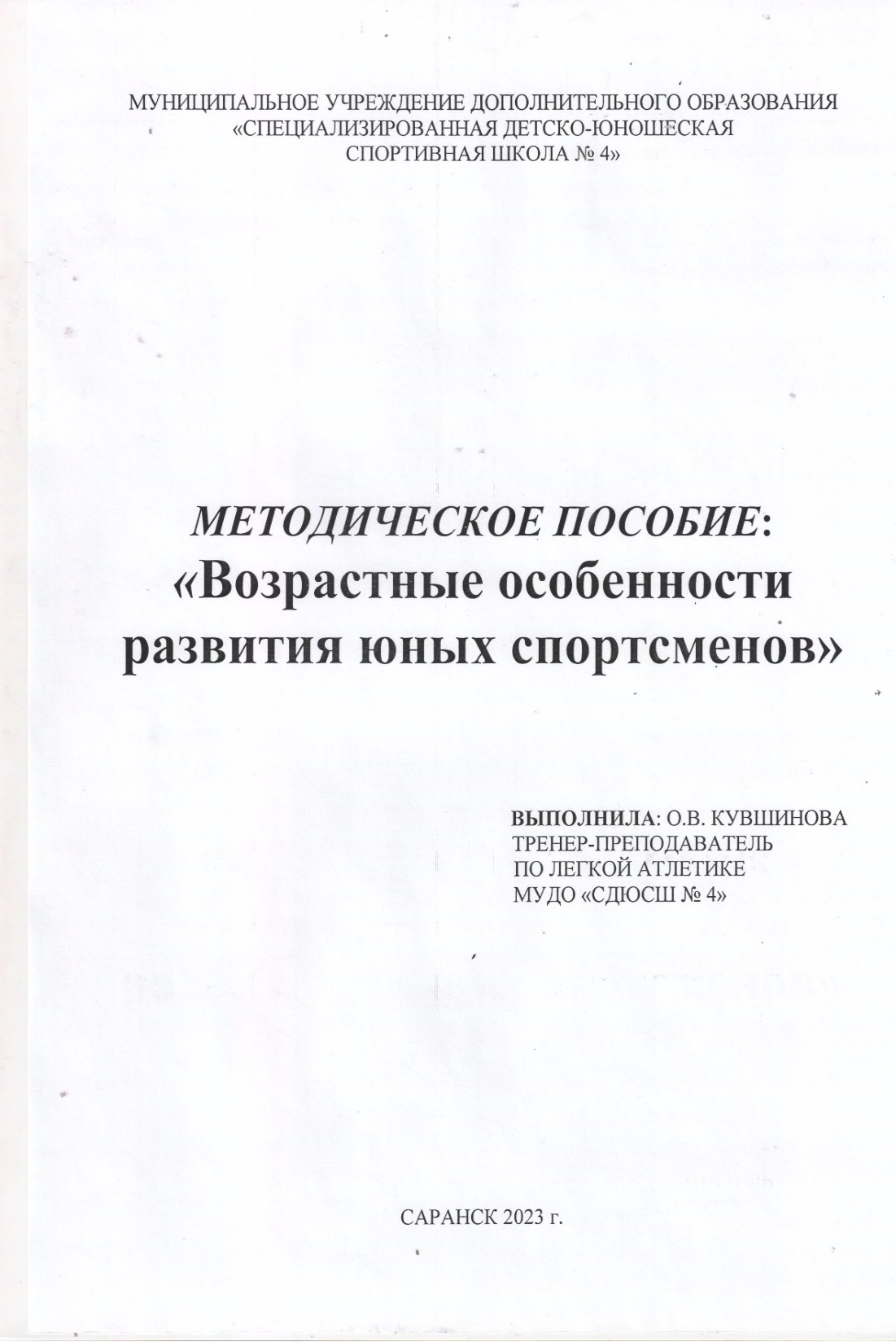 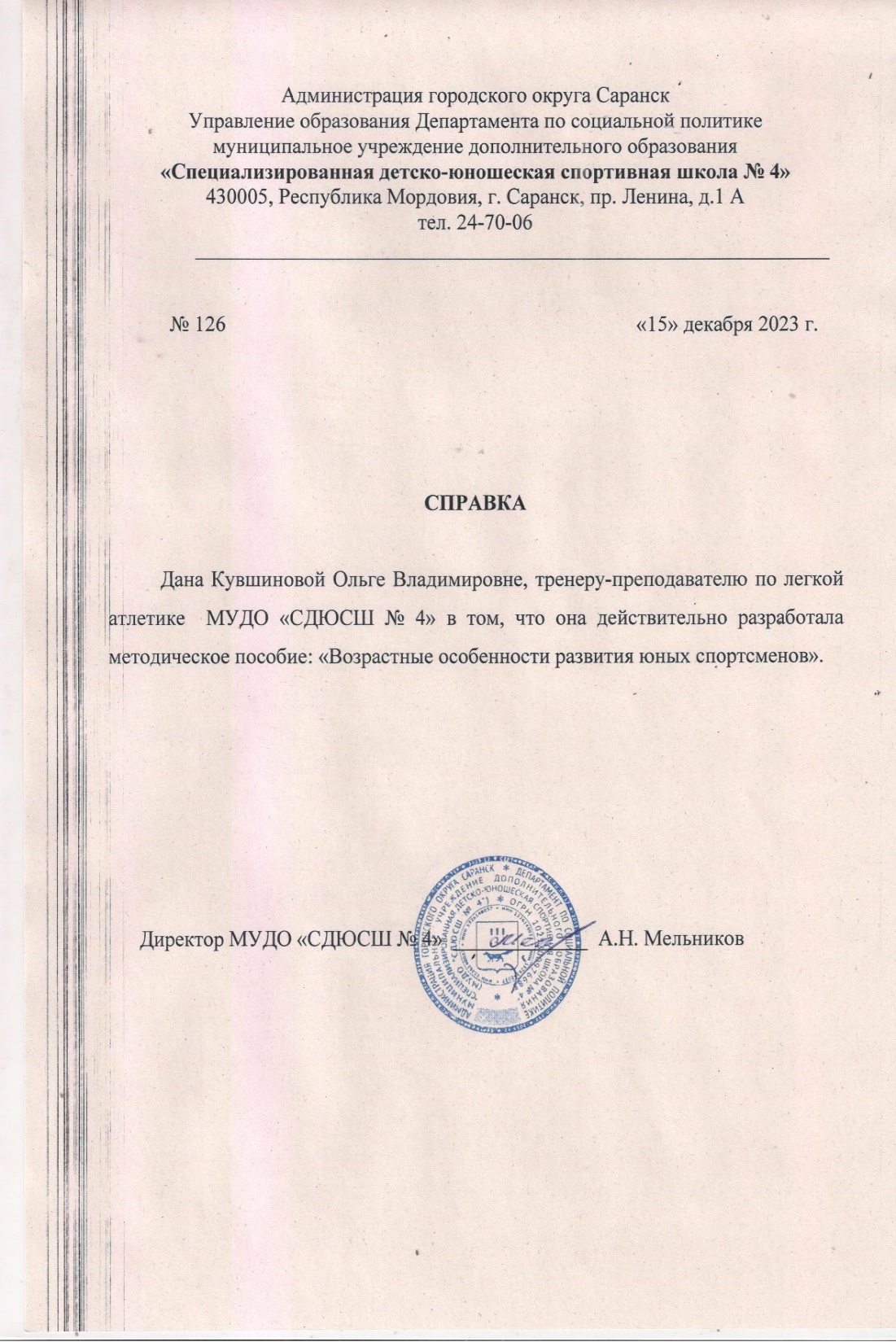 16. ПООЩРЕНИЯ В МЕЖАТТЕСТАЦИОННЫЙ  ПЕРИОД
Муниципальный уровень: 
          Награждена Благодарностью Главы городского округа Саранск за развитие физической культуры и спорта и высокие спортивные результаты 2022 г.
         Благодарность Главы городского округа Саранск за добросовестный труд и достигнутые успехи в профессиональной деятельности 2023 г.
     
     Республиканский уровень:
     Награждена Благодарностью Главы Республики Мордовия за большой вкаад за развитие легкой атлетики в республике.
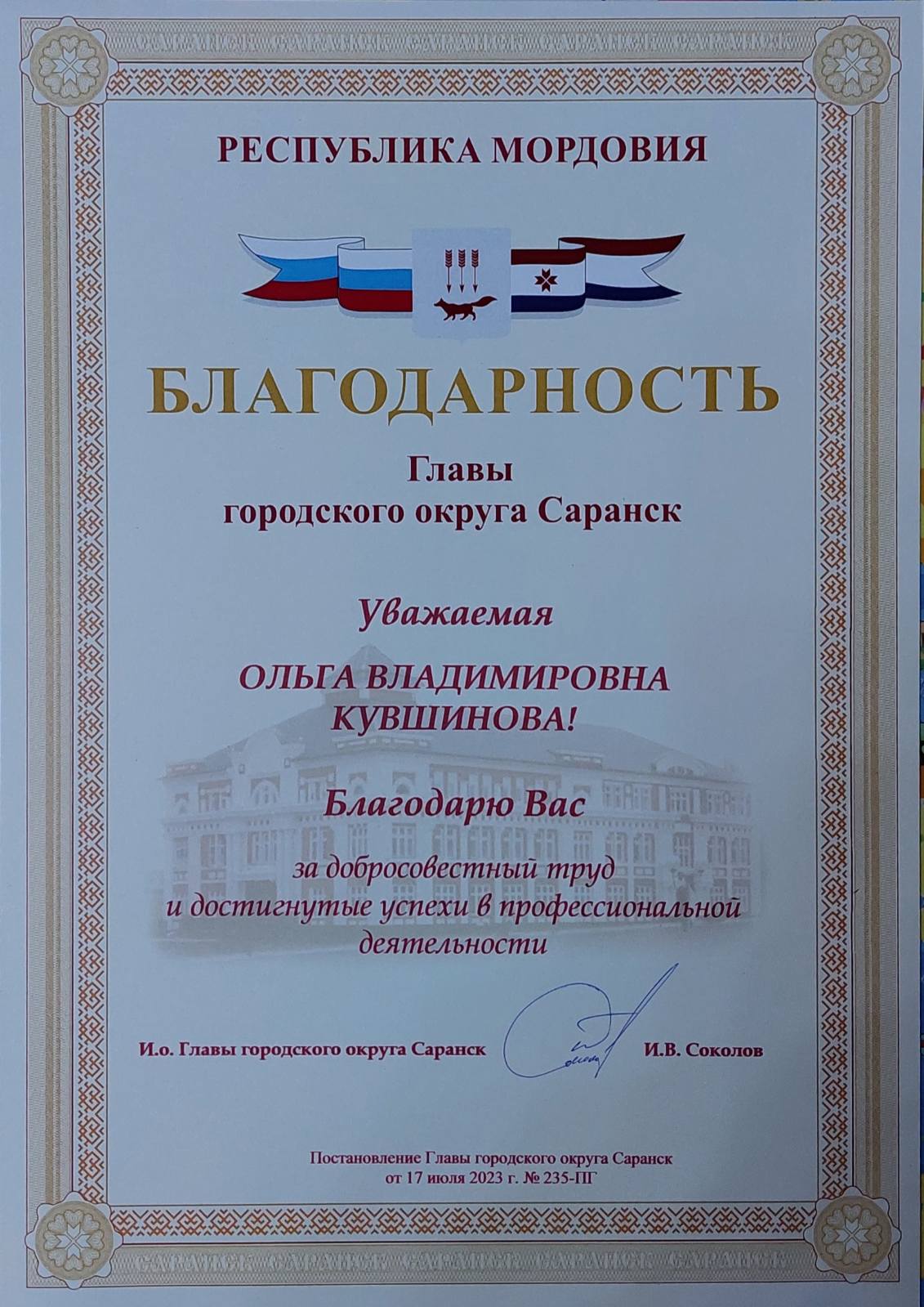 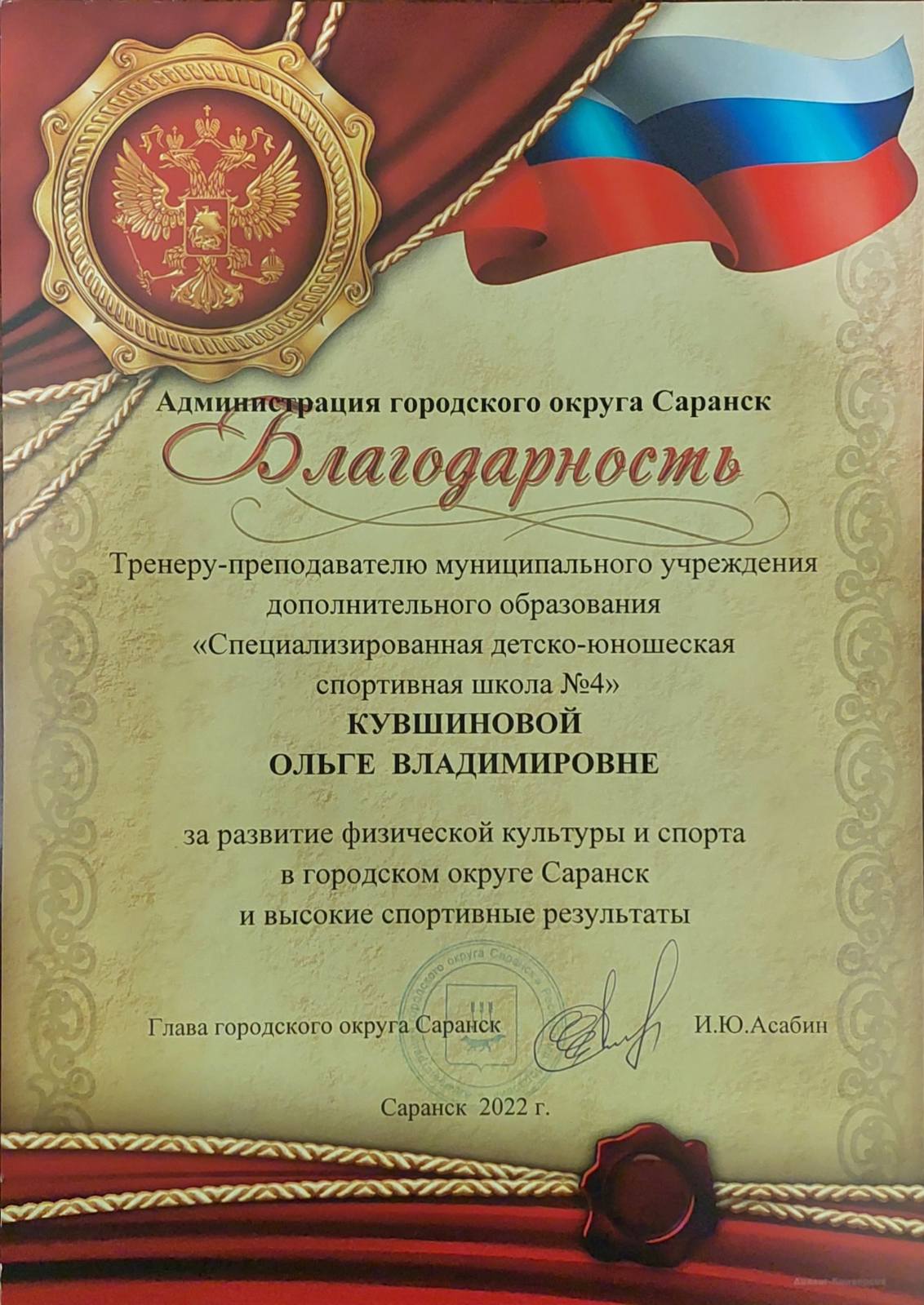 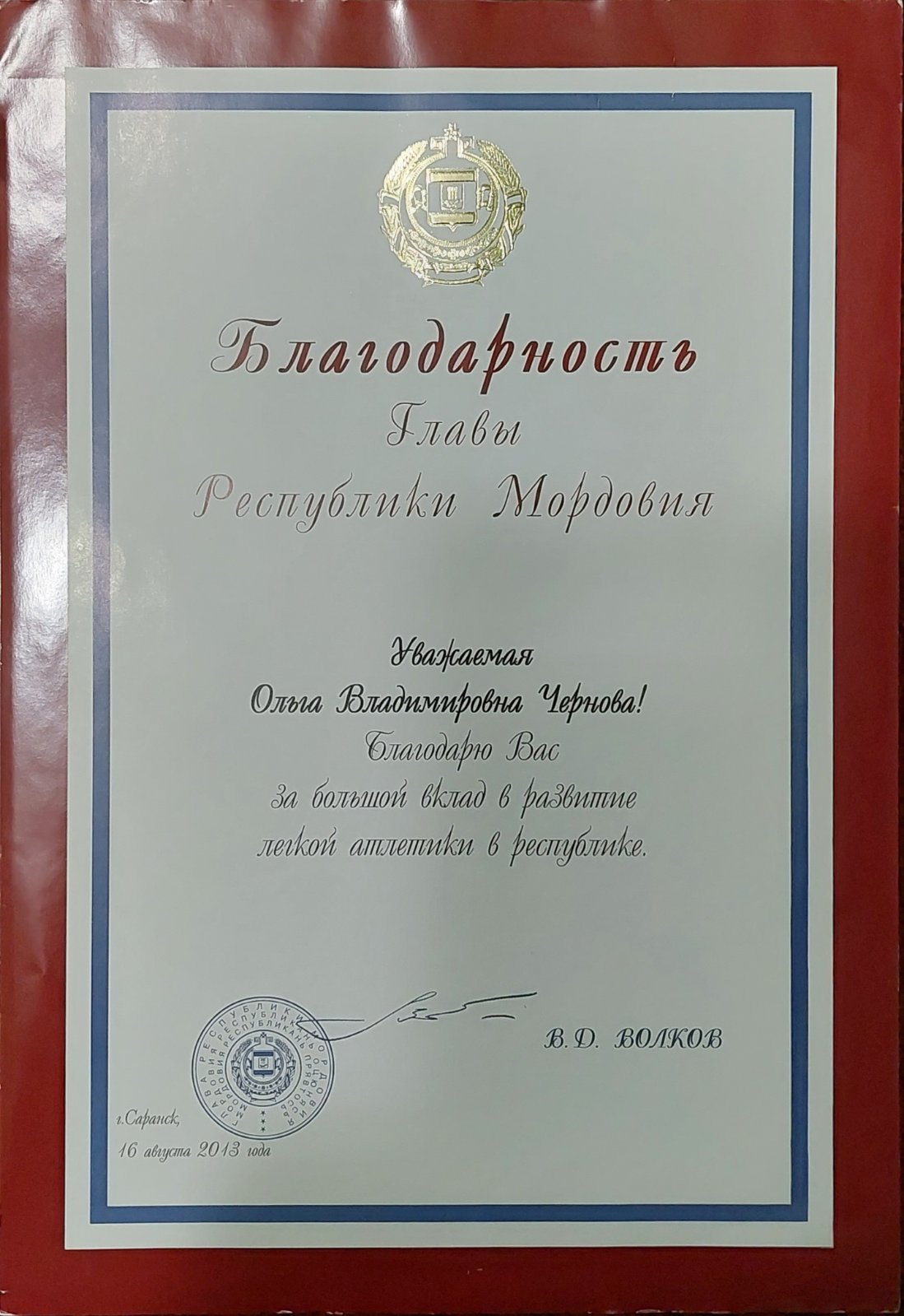